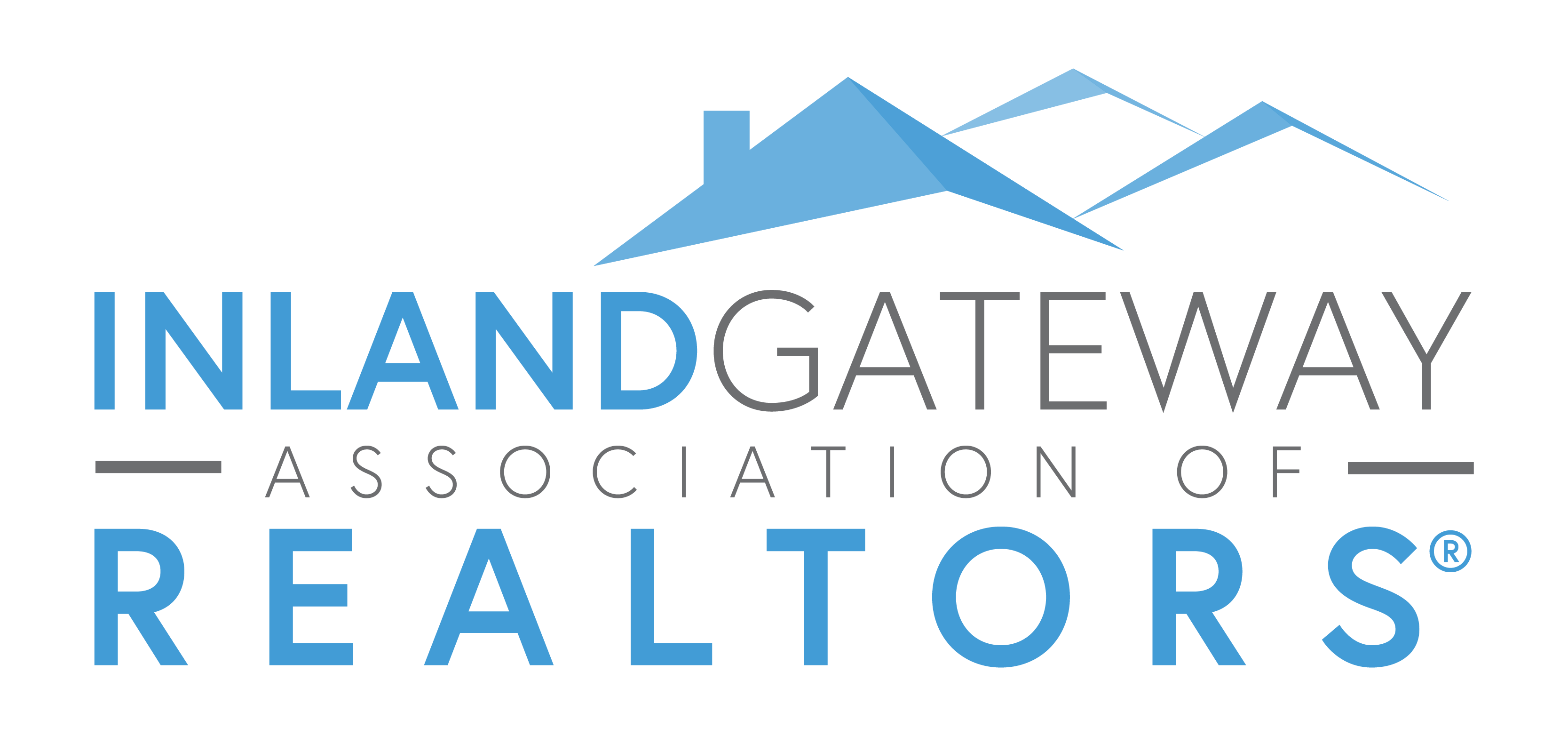 Welcome to theThursday Breakfast Meeting
May 9, 2019
Breakfast Provider:
Greeters:
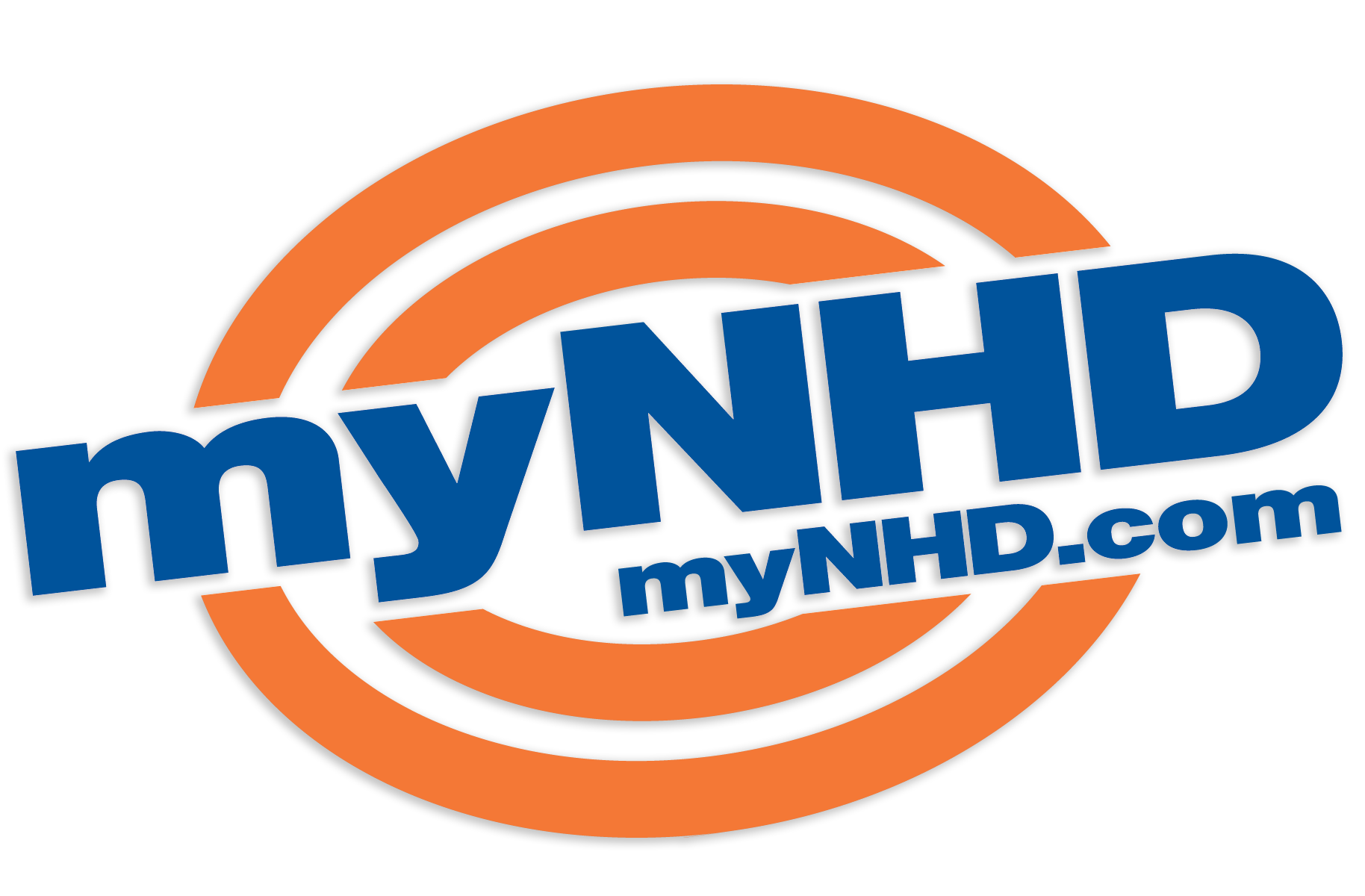 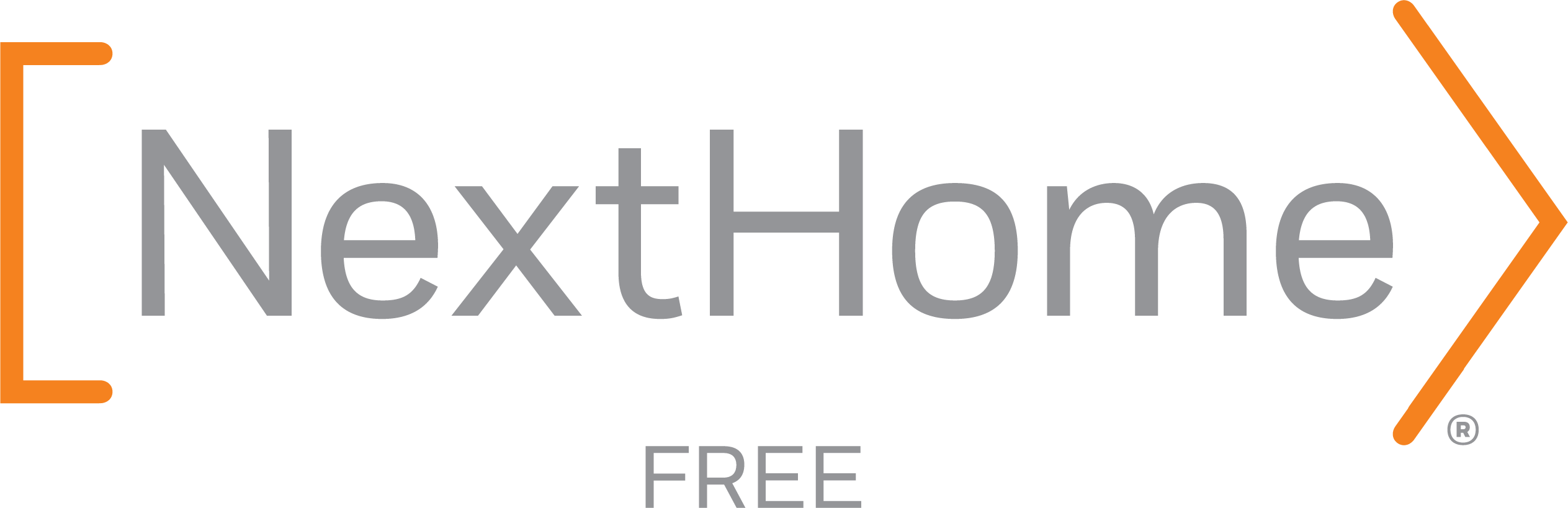 CAR Legislative Day & Business Meetings
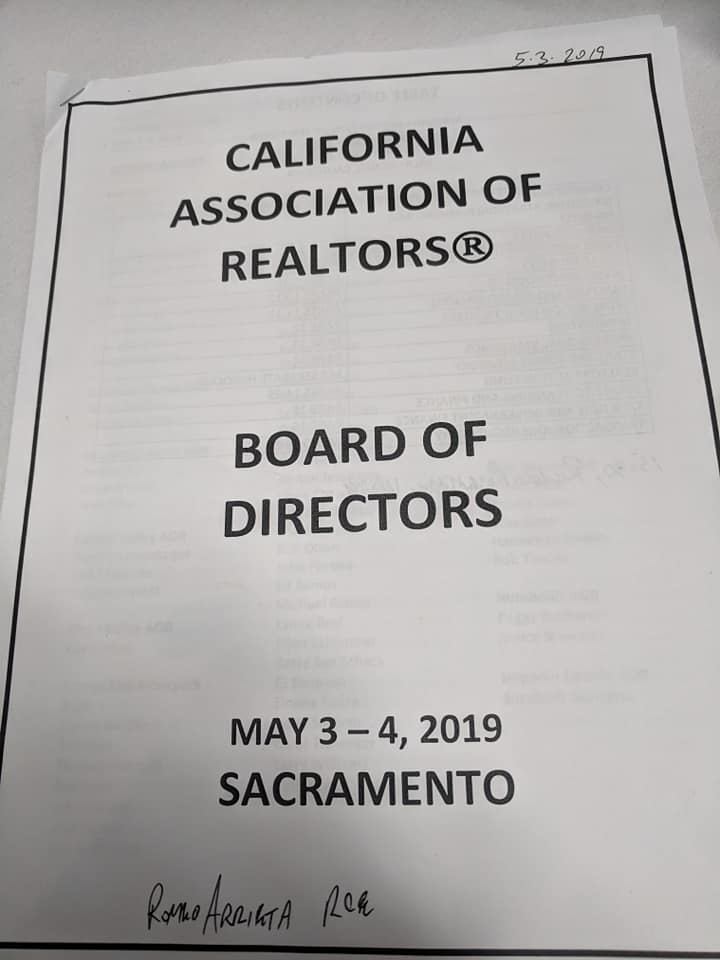 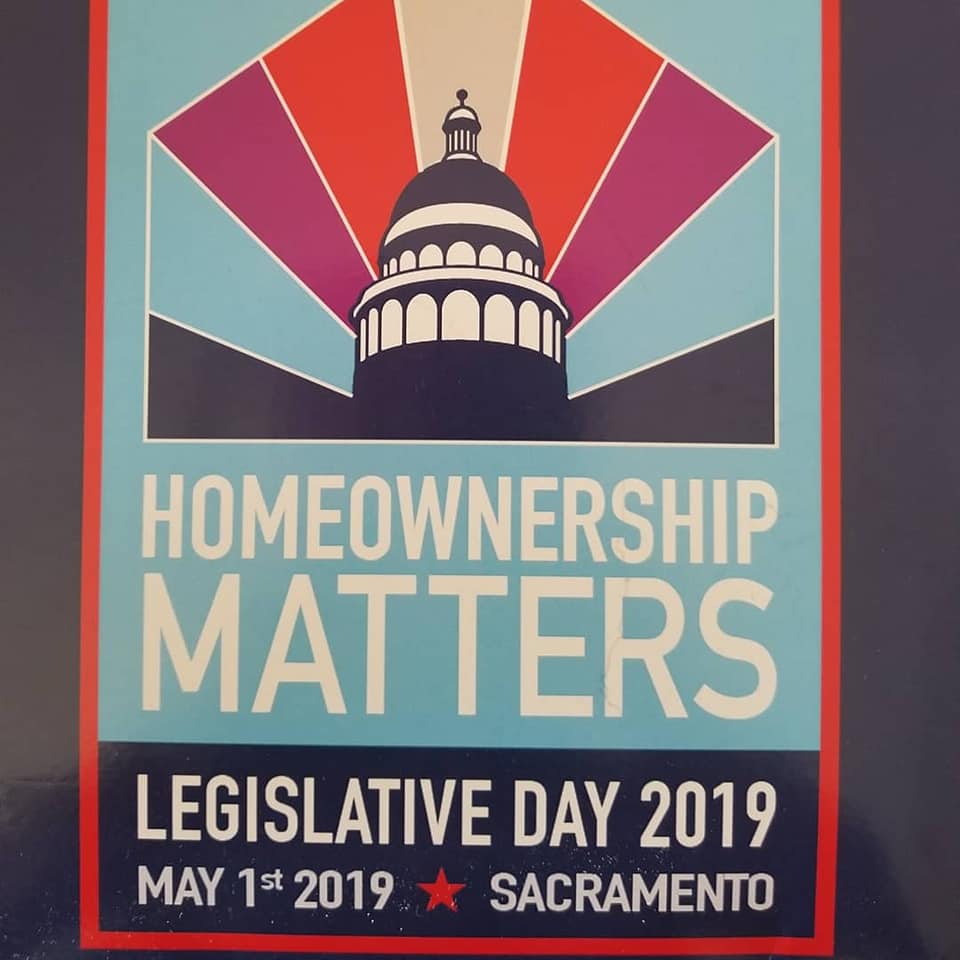 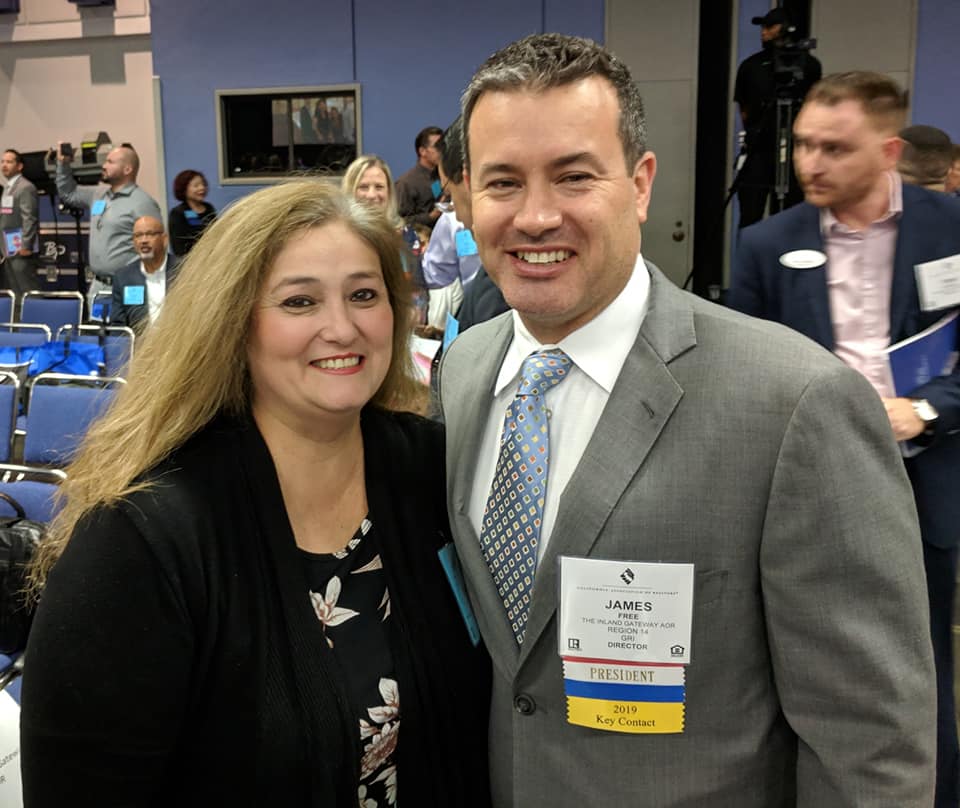 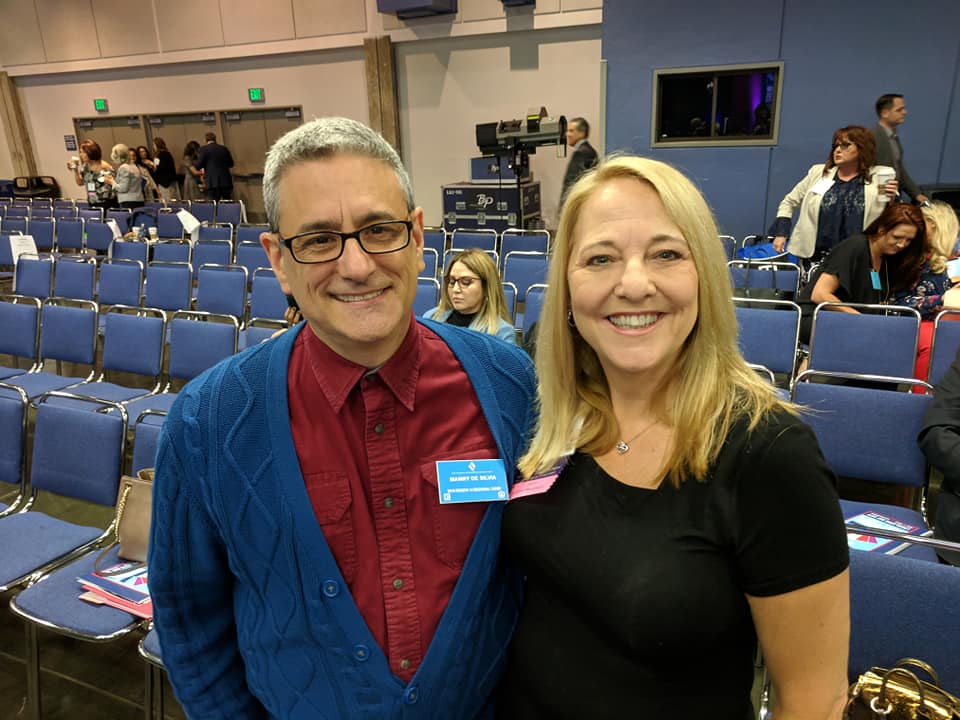 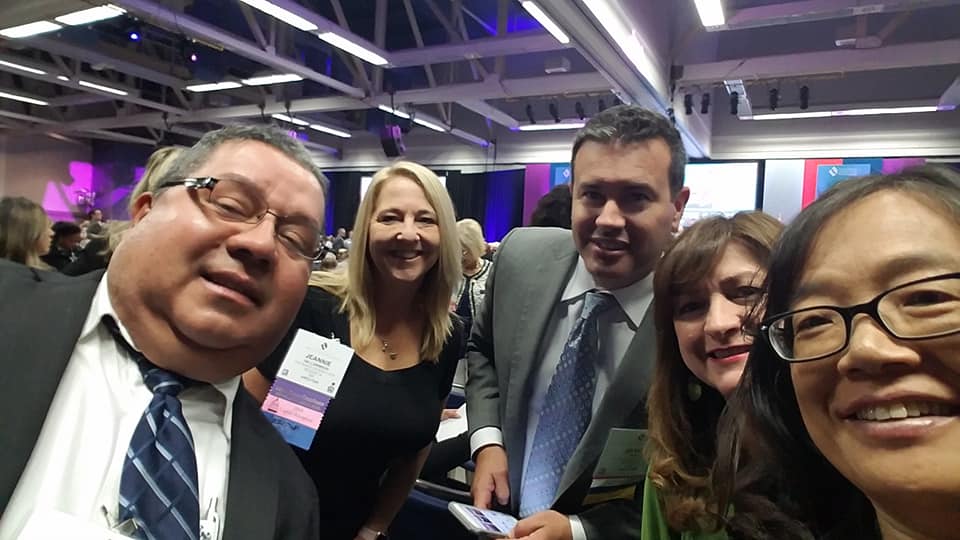 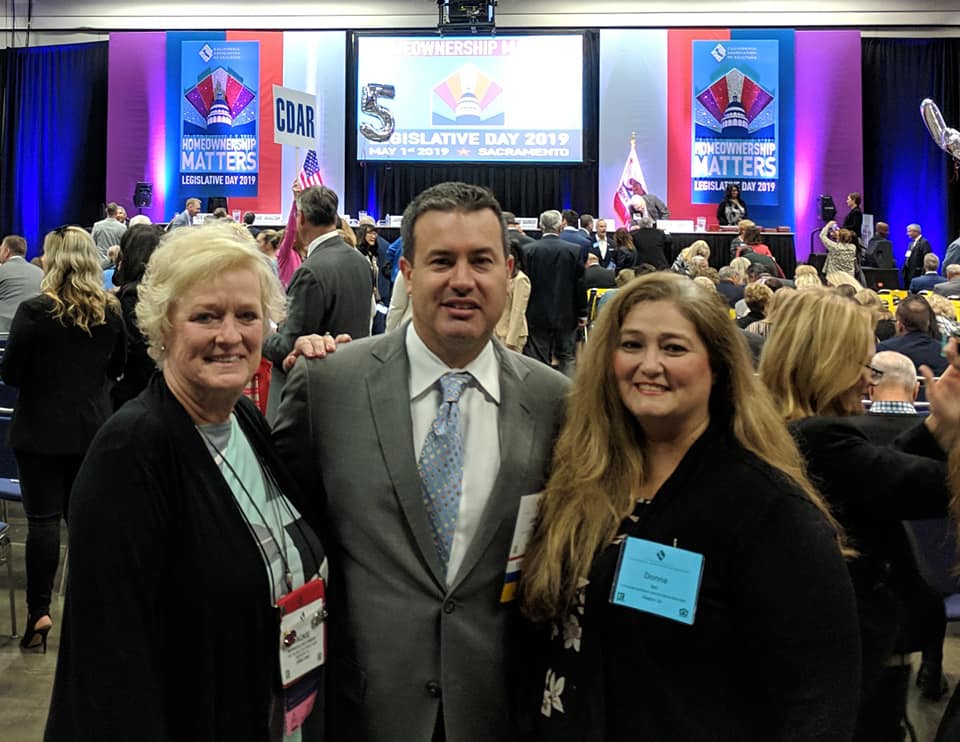 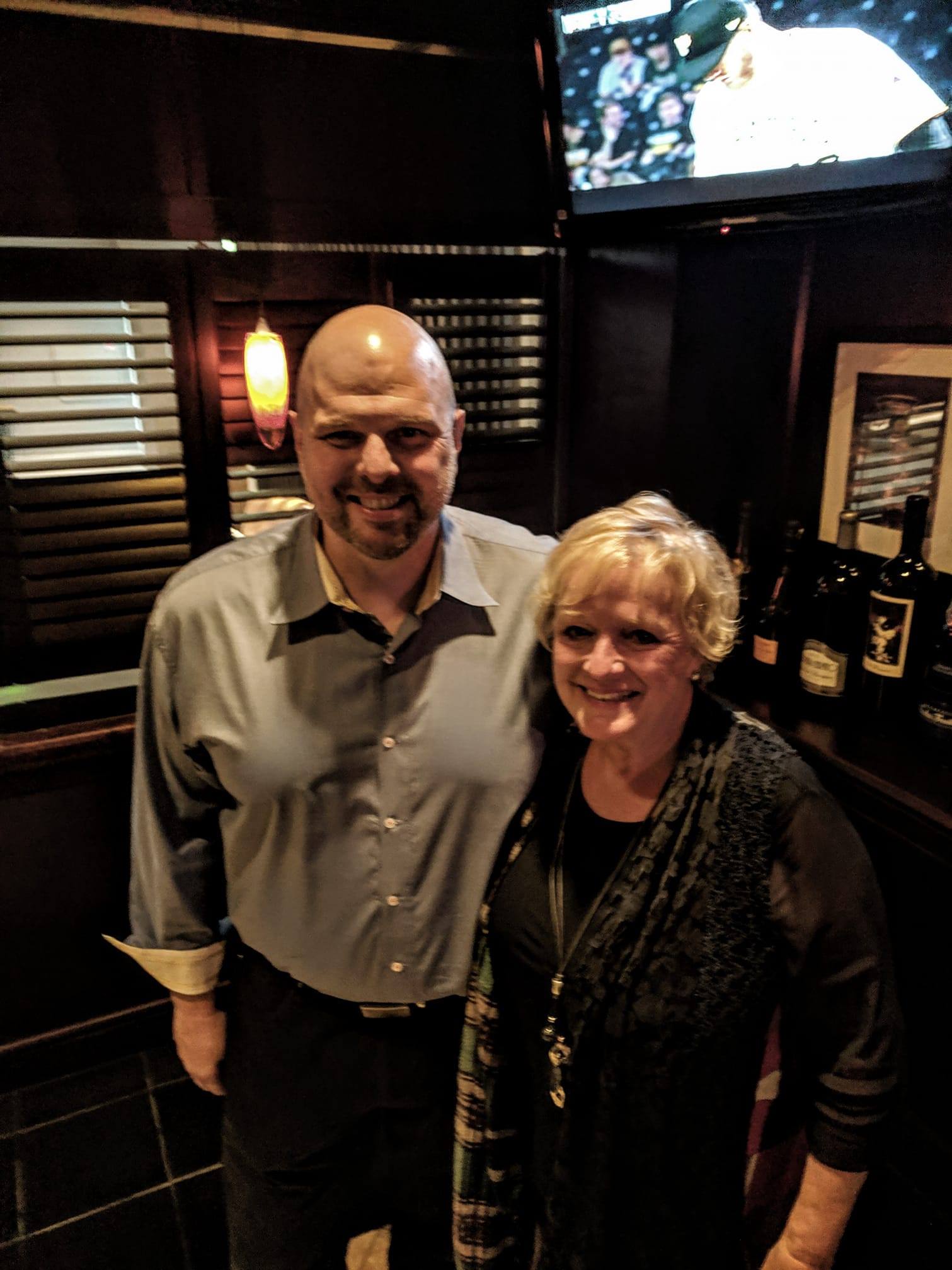 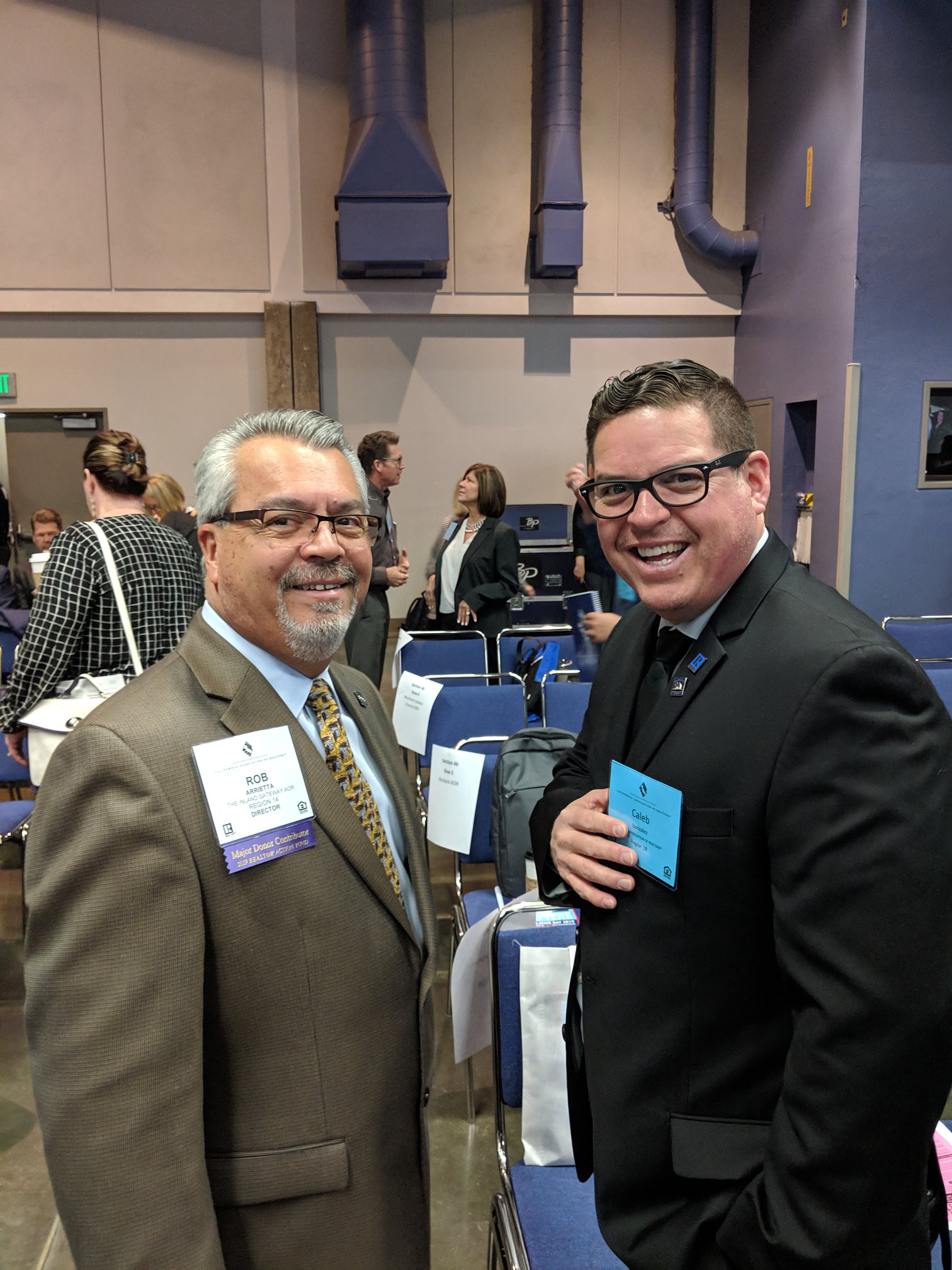 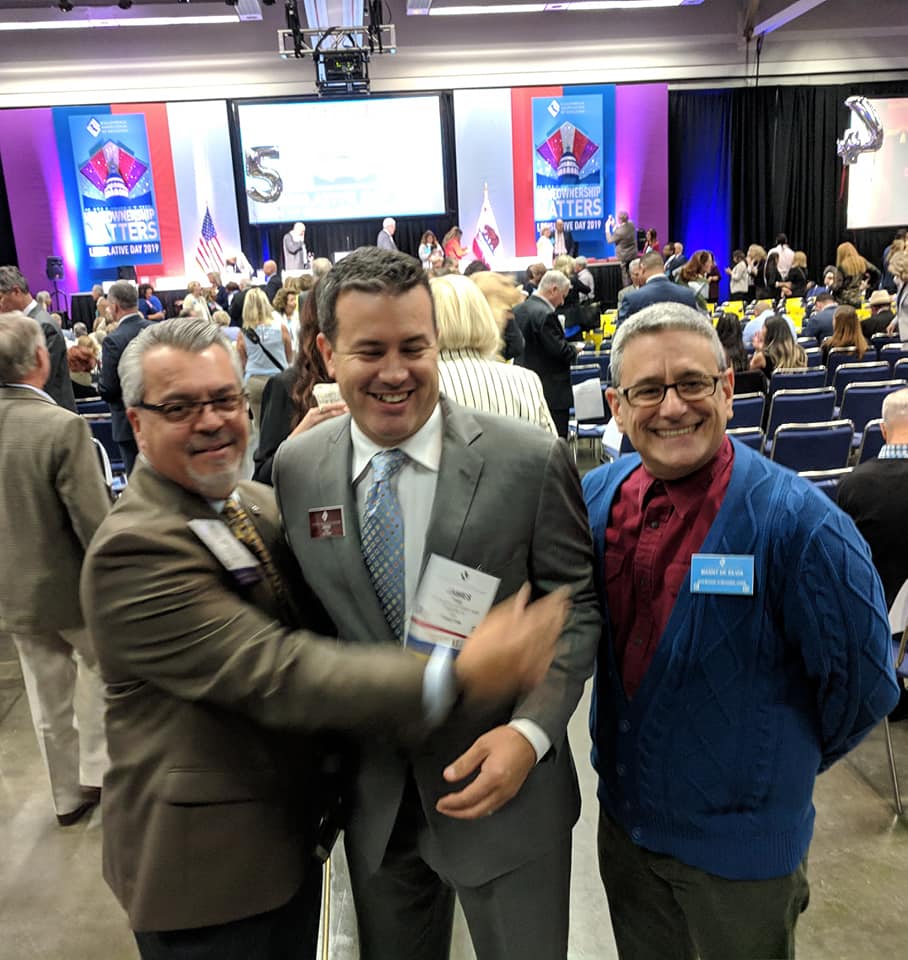 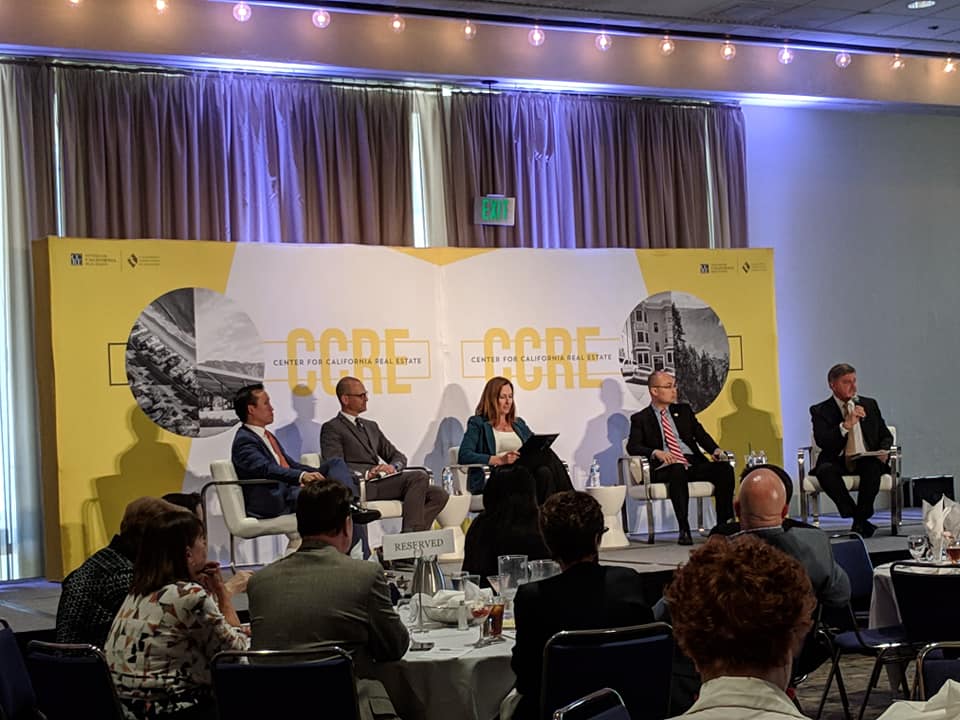 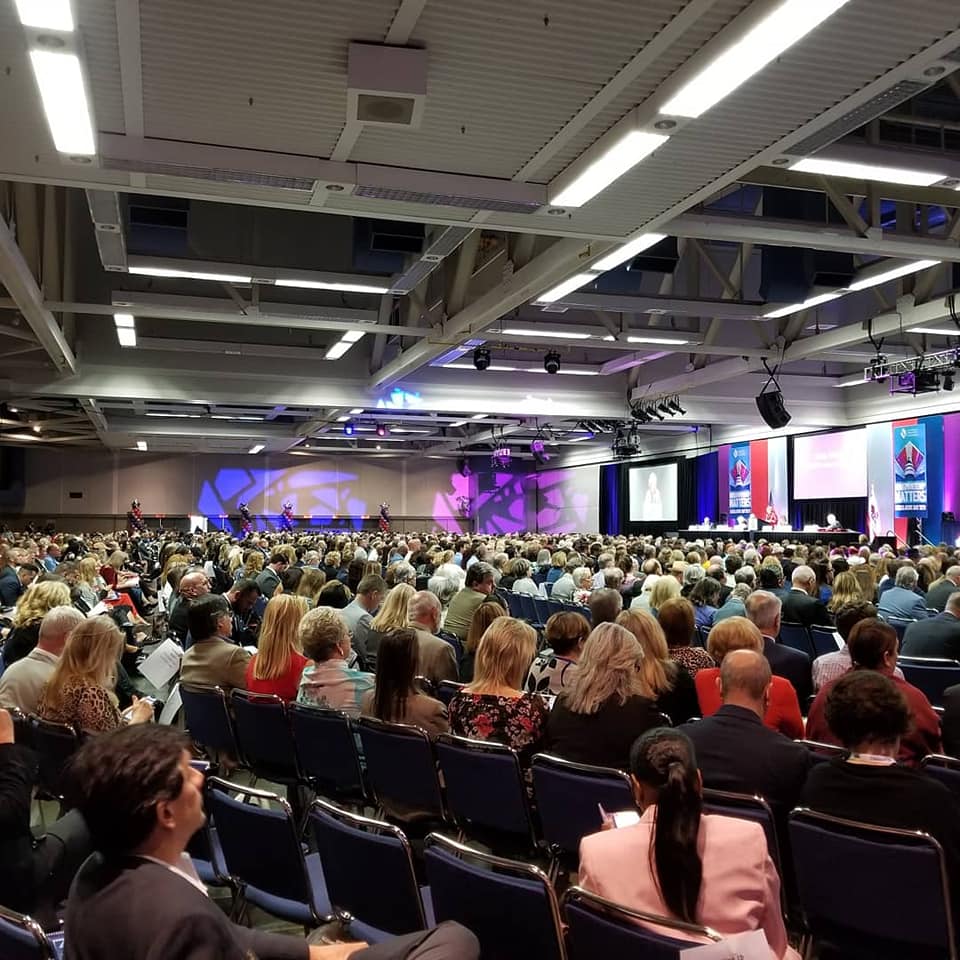 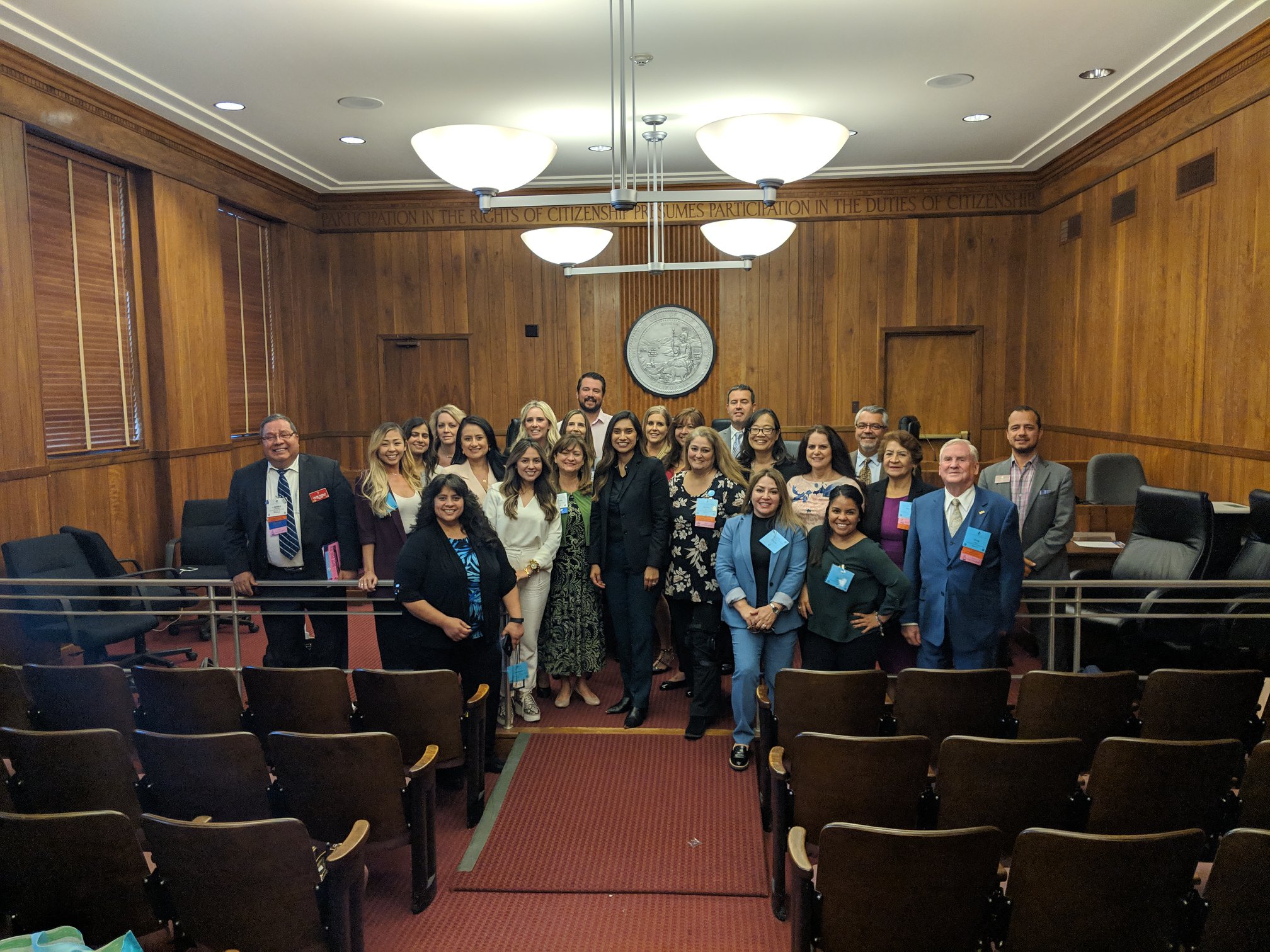 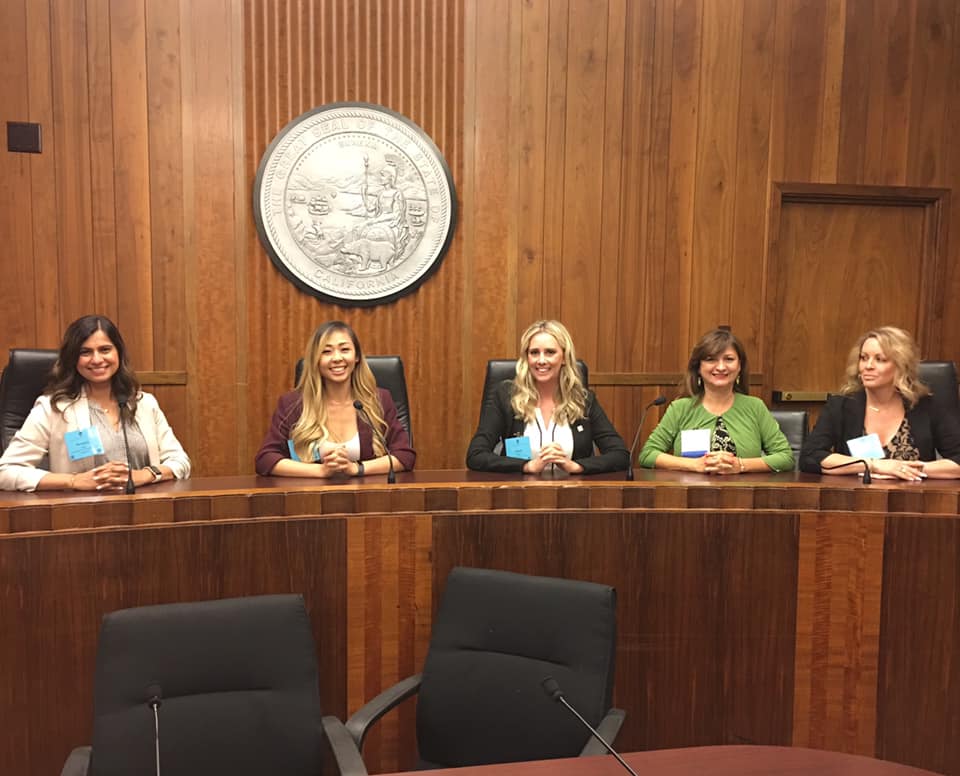 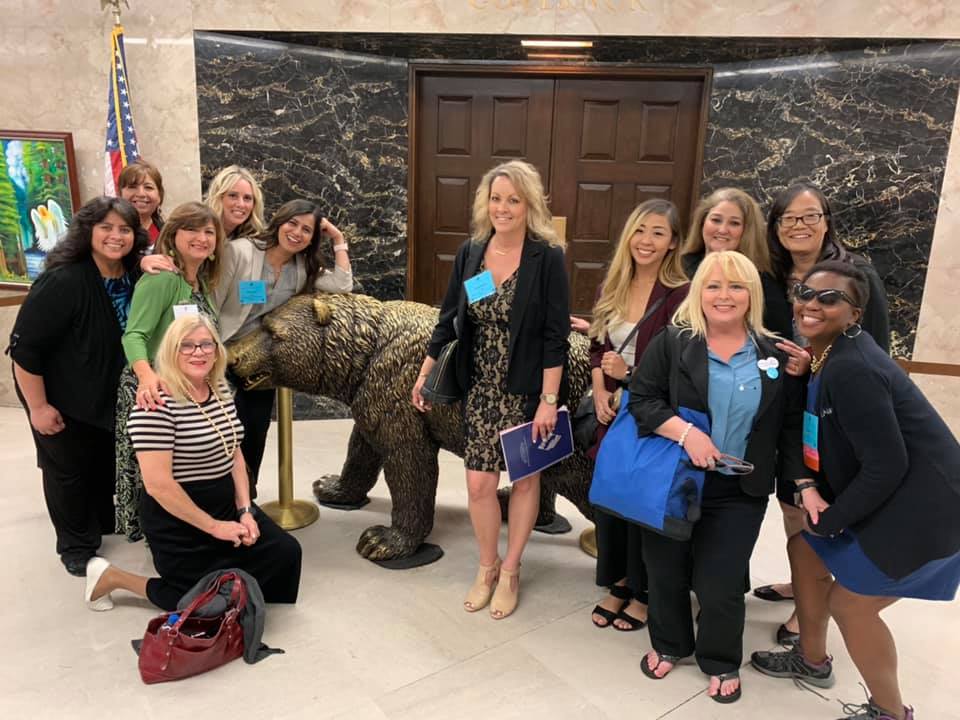 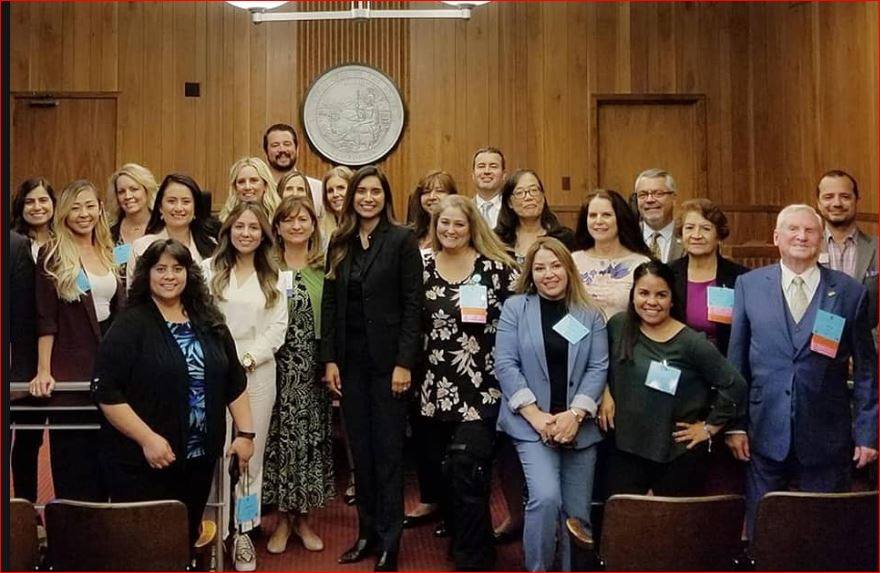 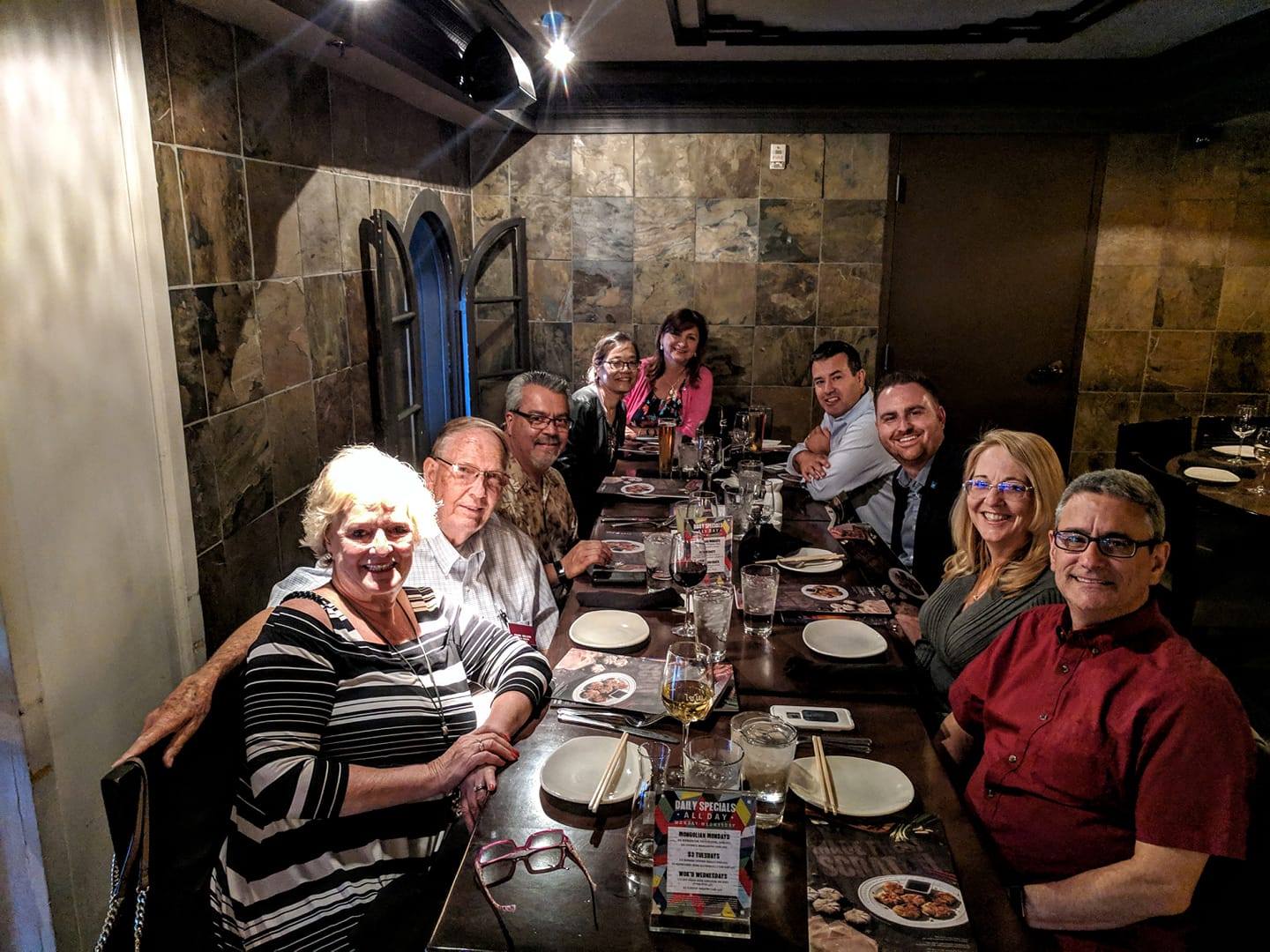 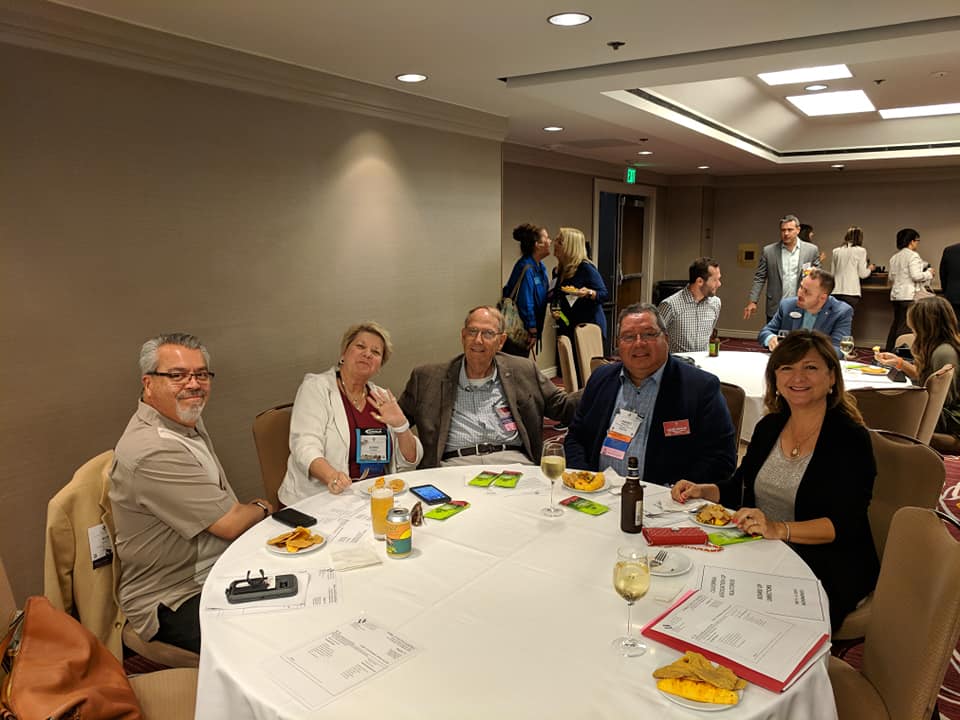 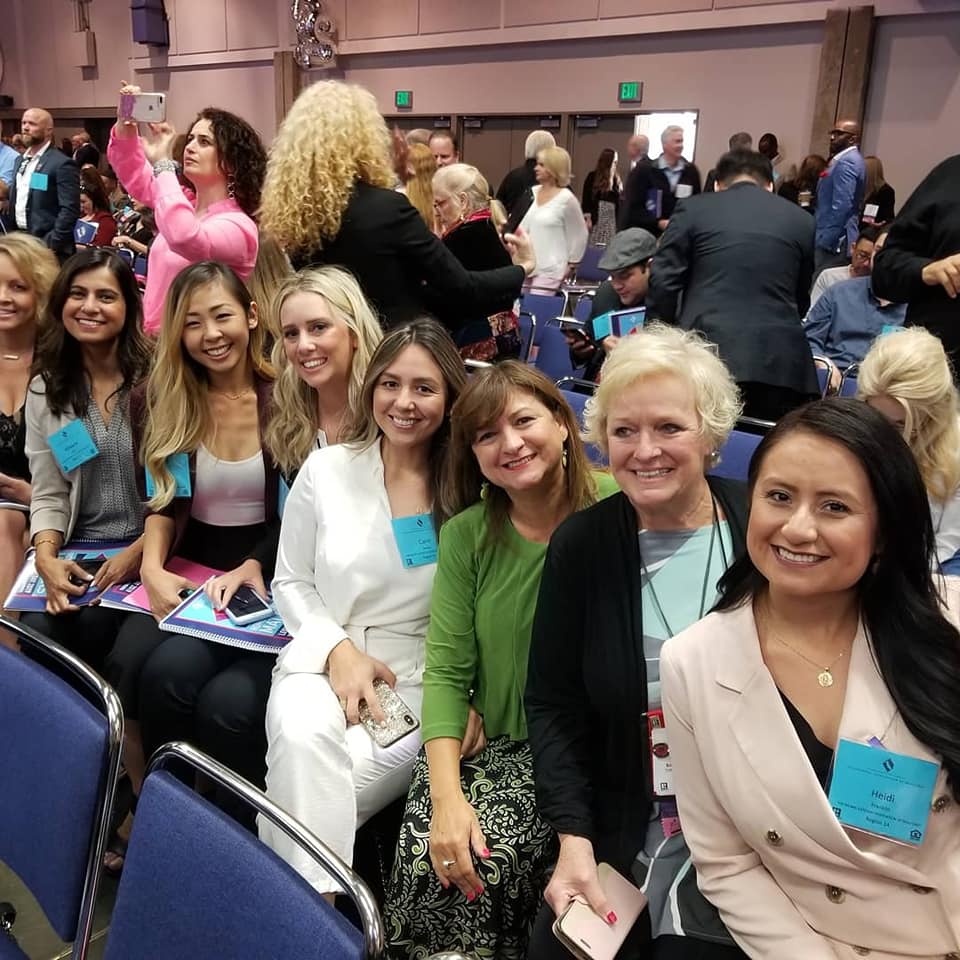 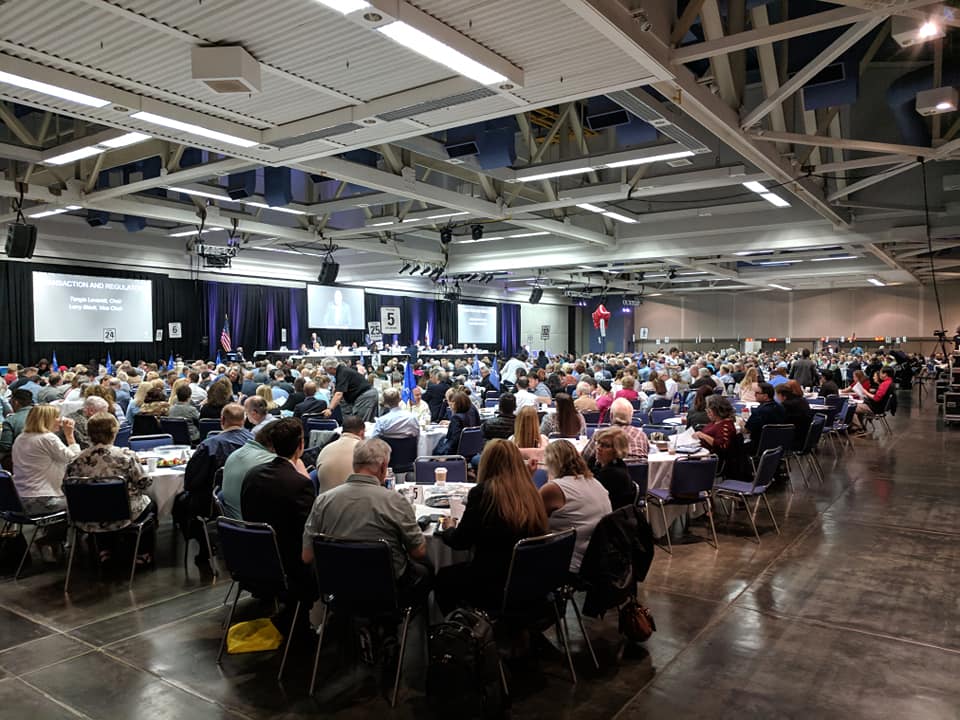 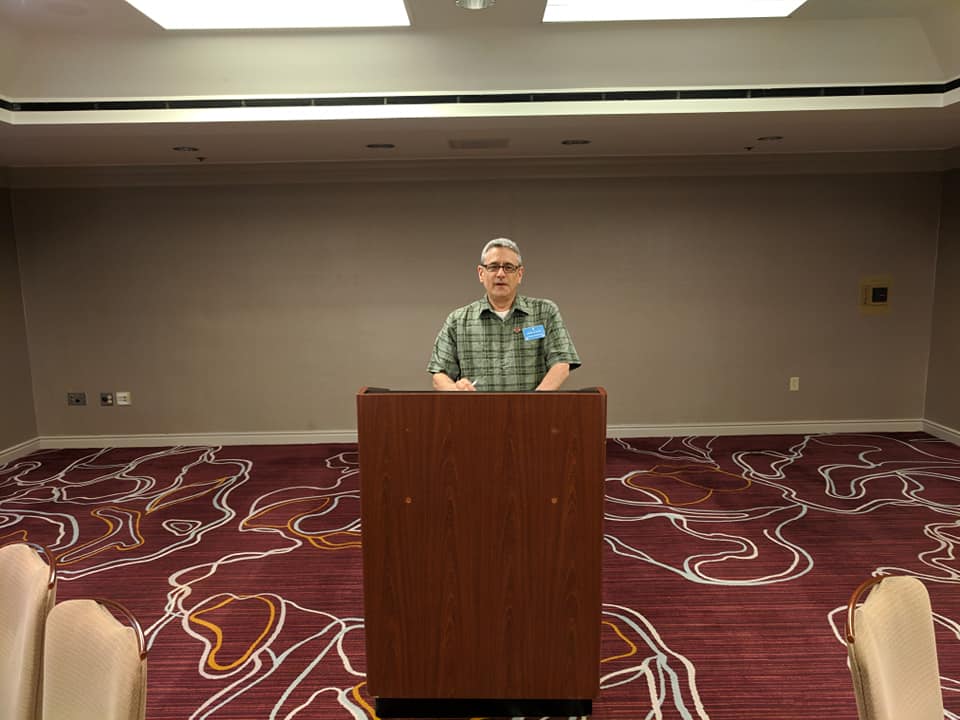 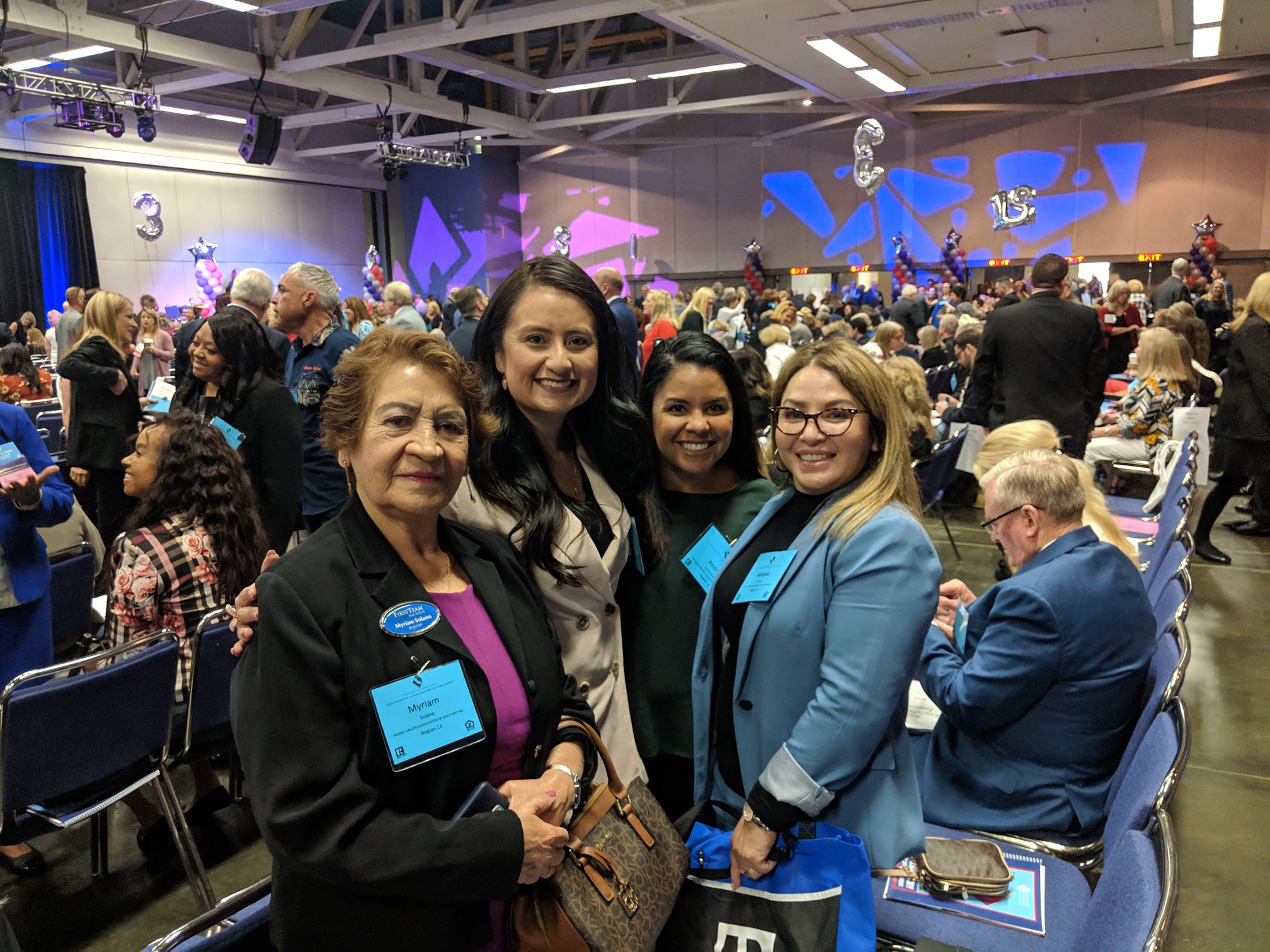 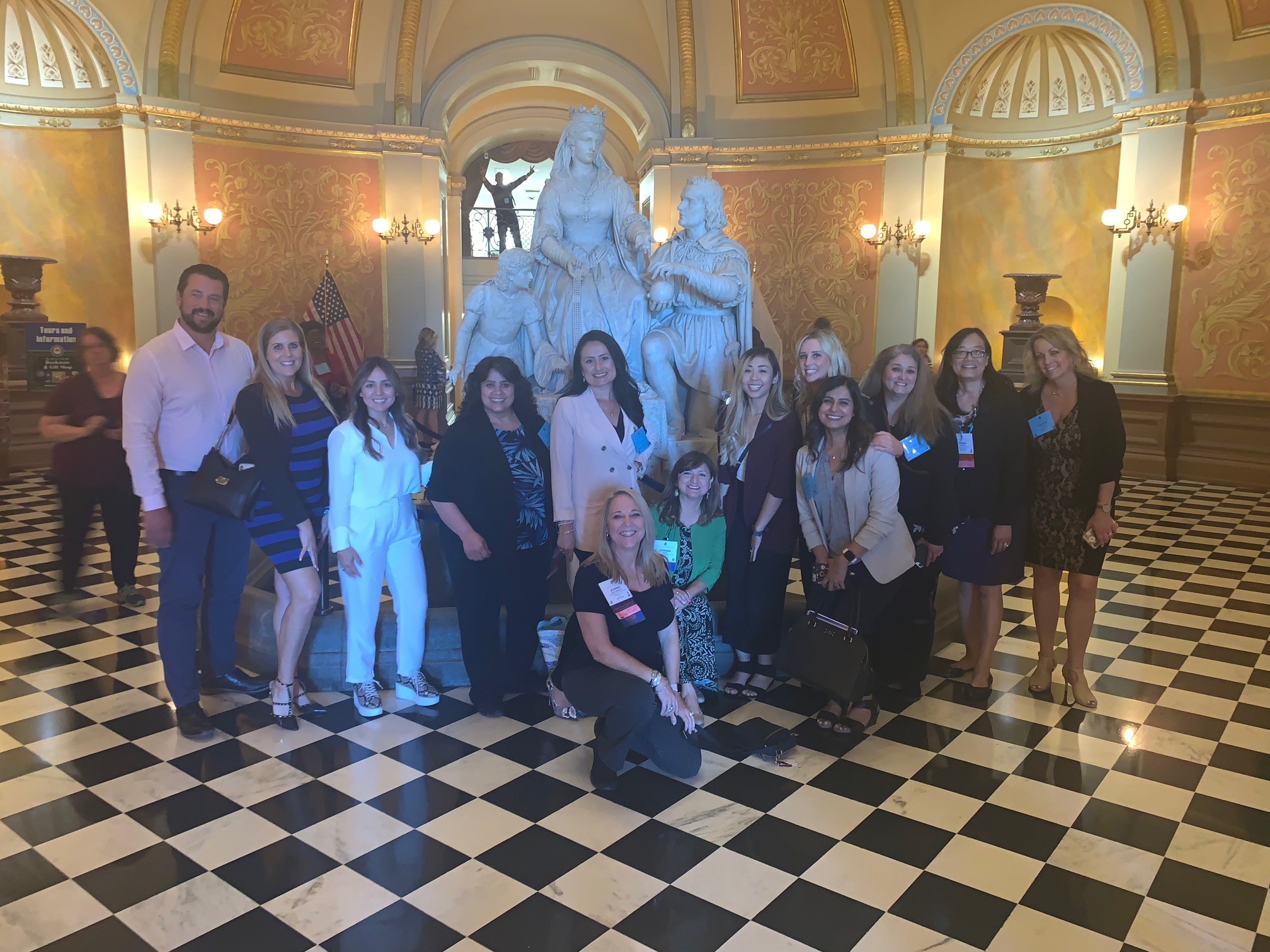 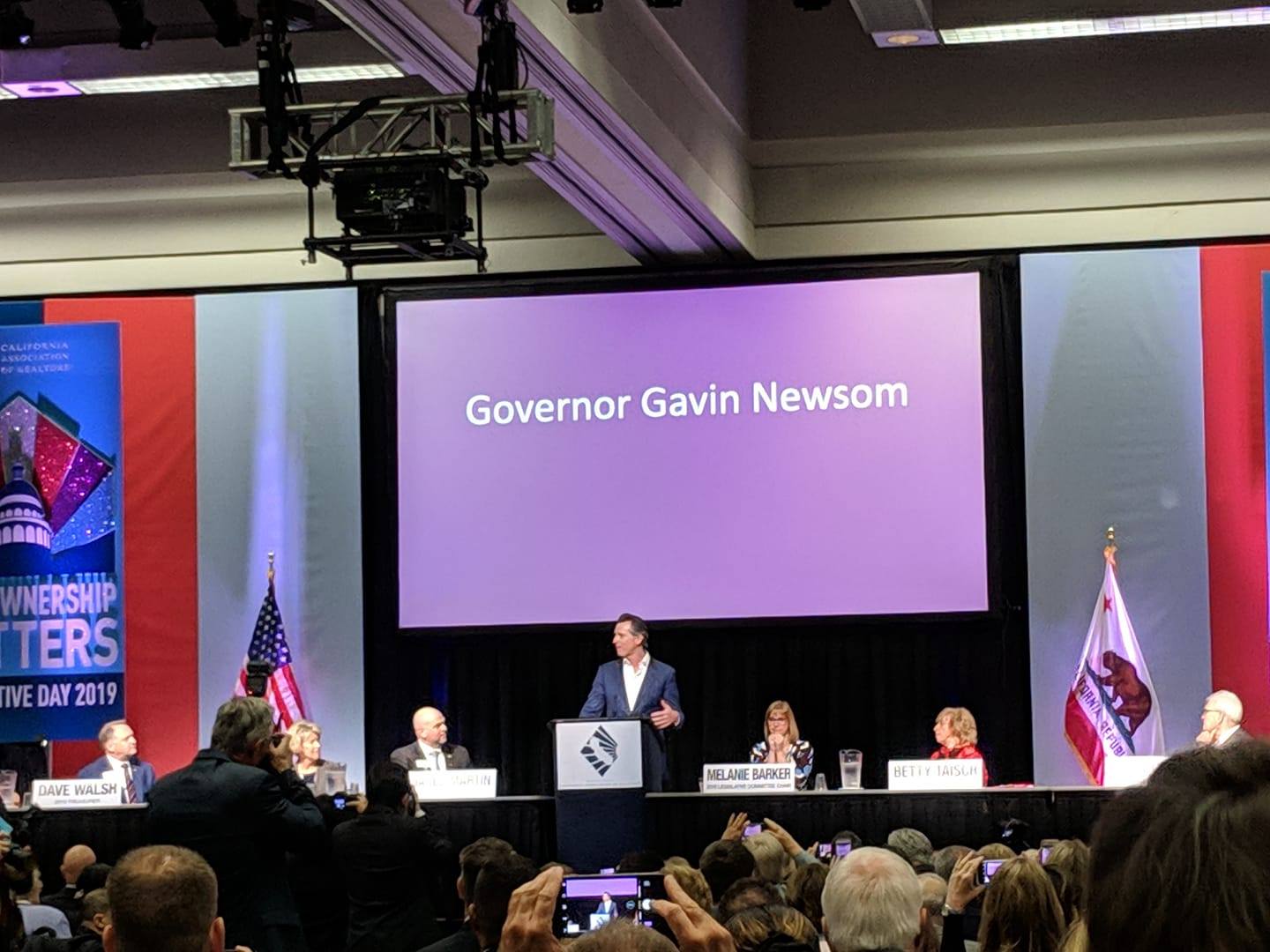 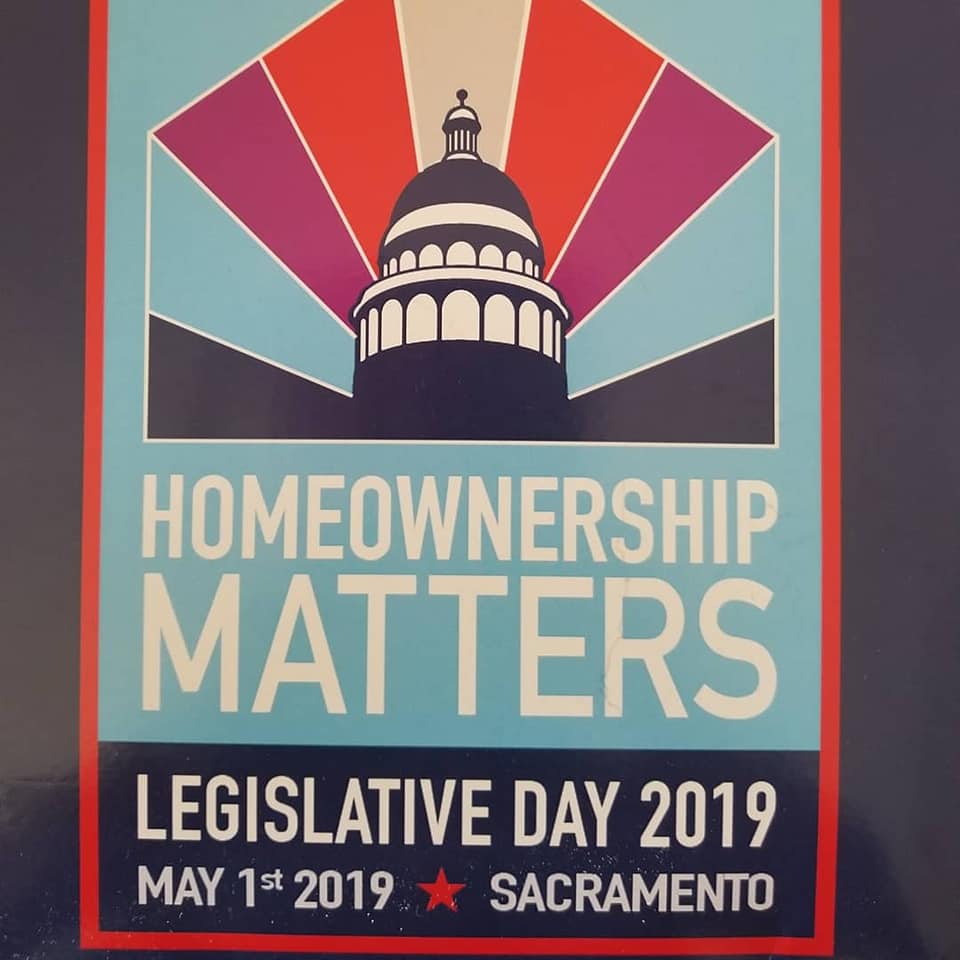 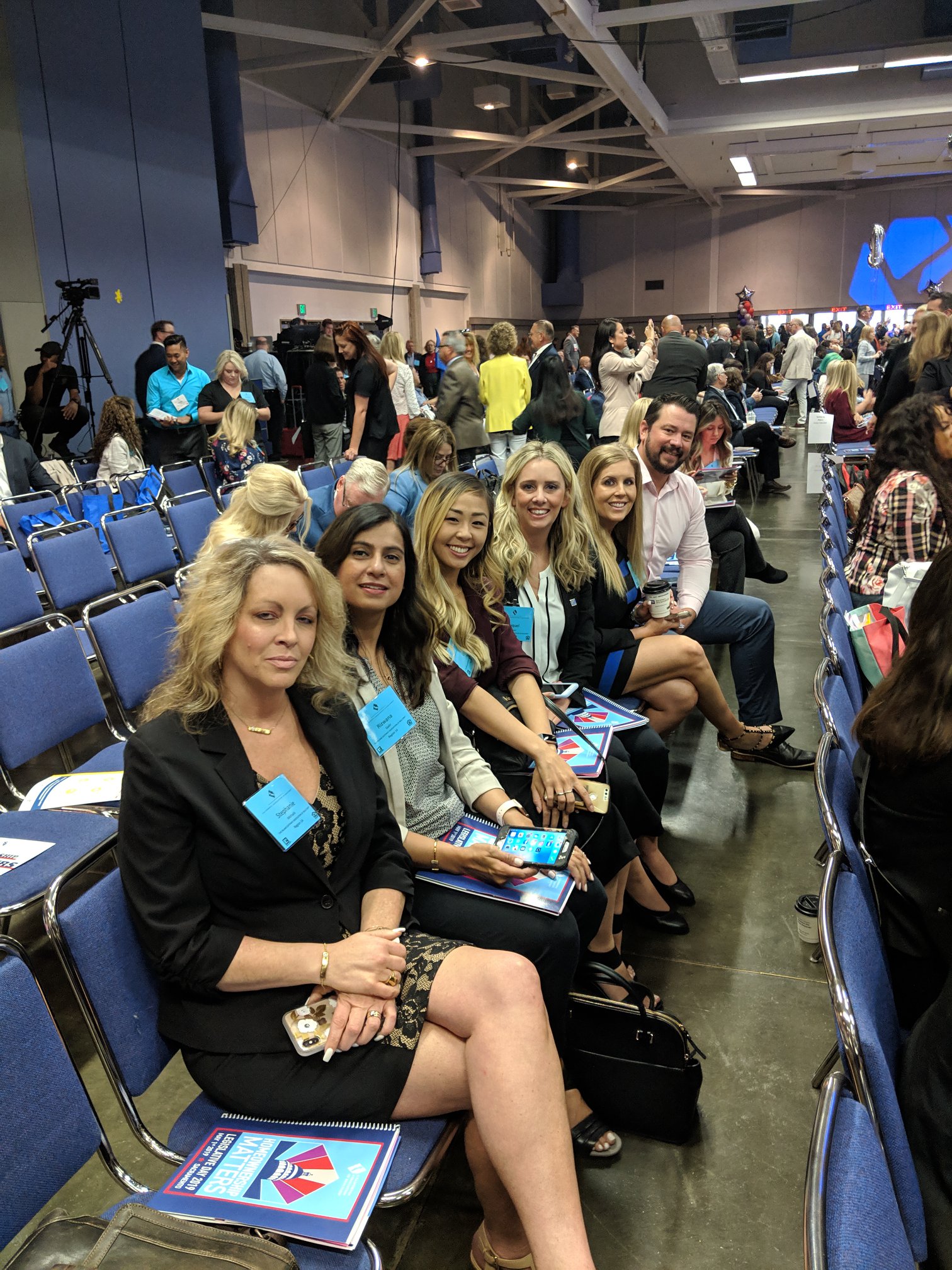 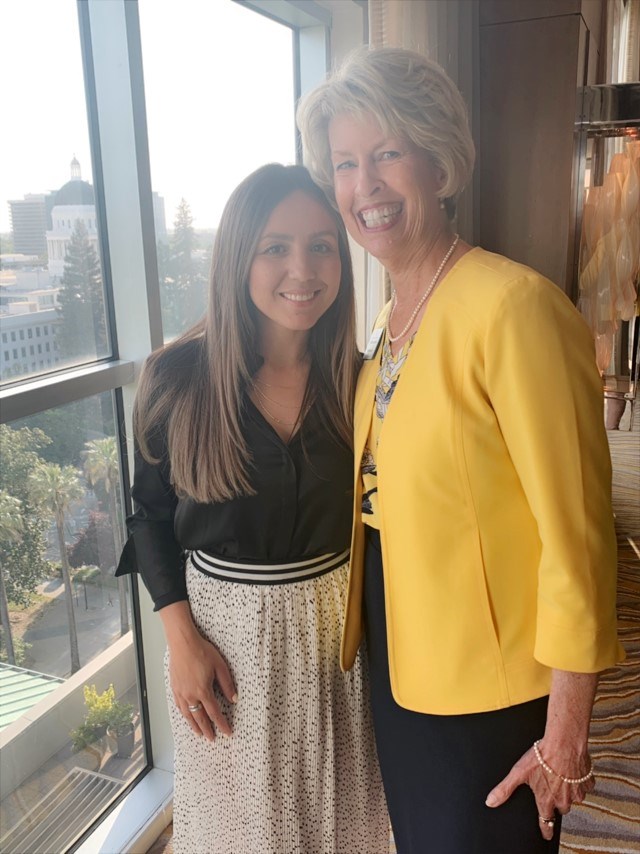 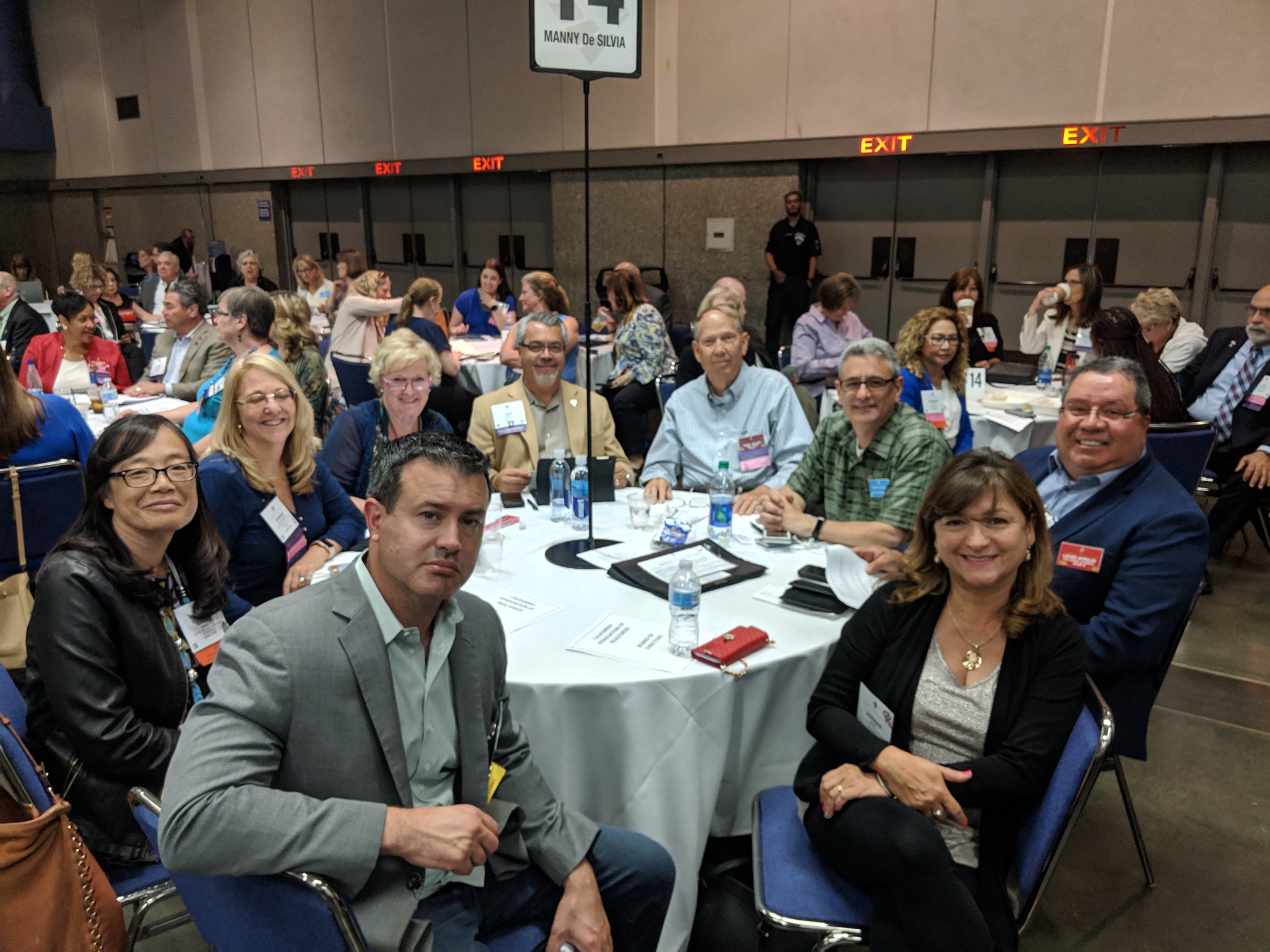 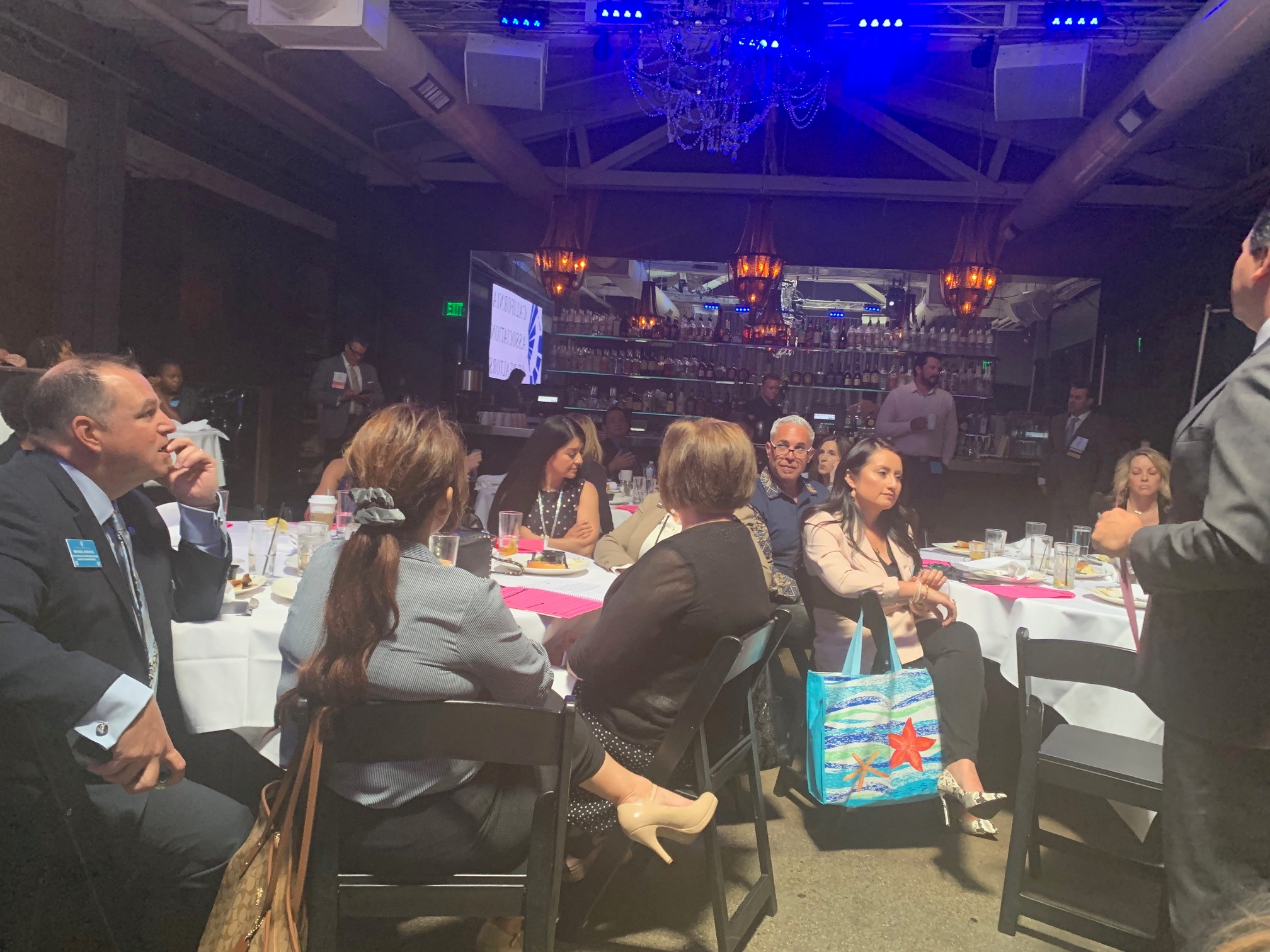 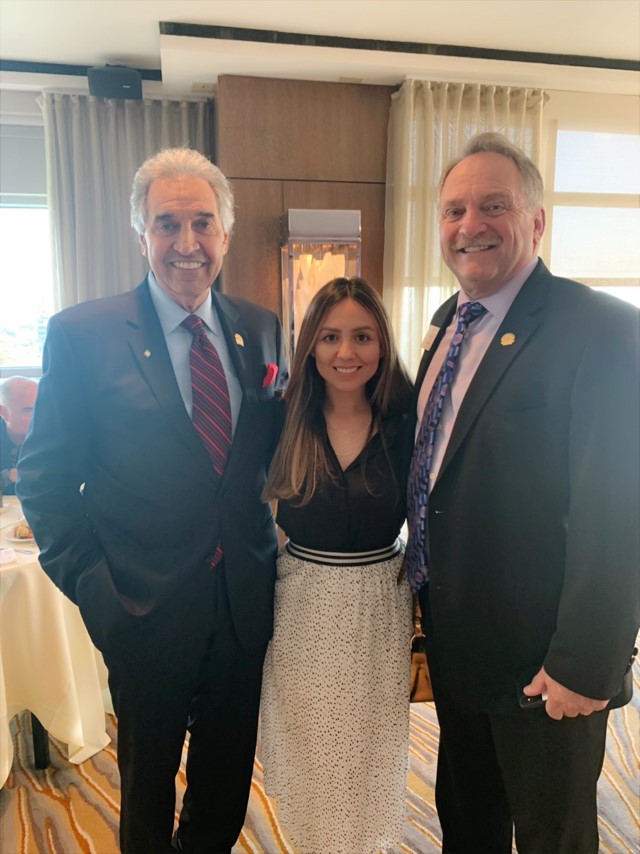 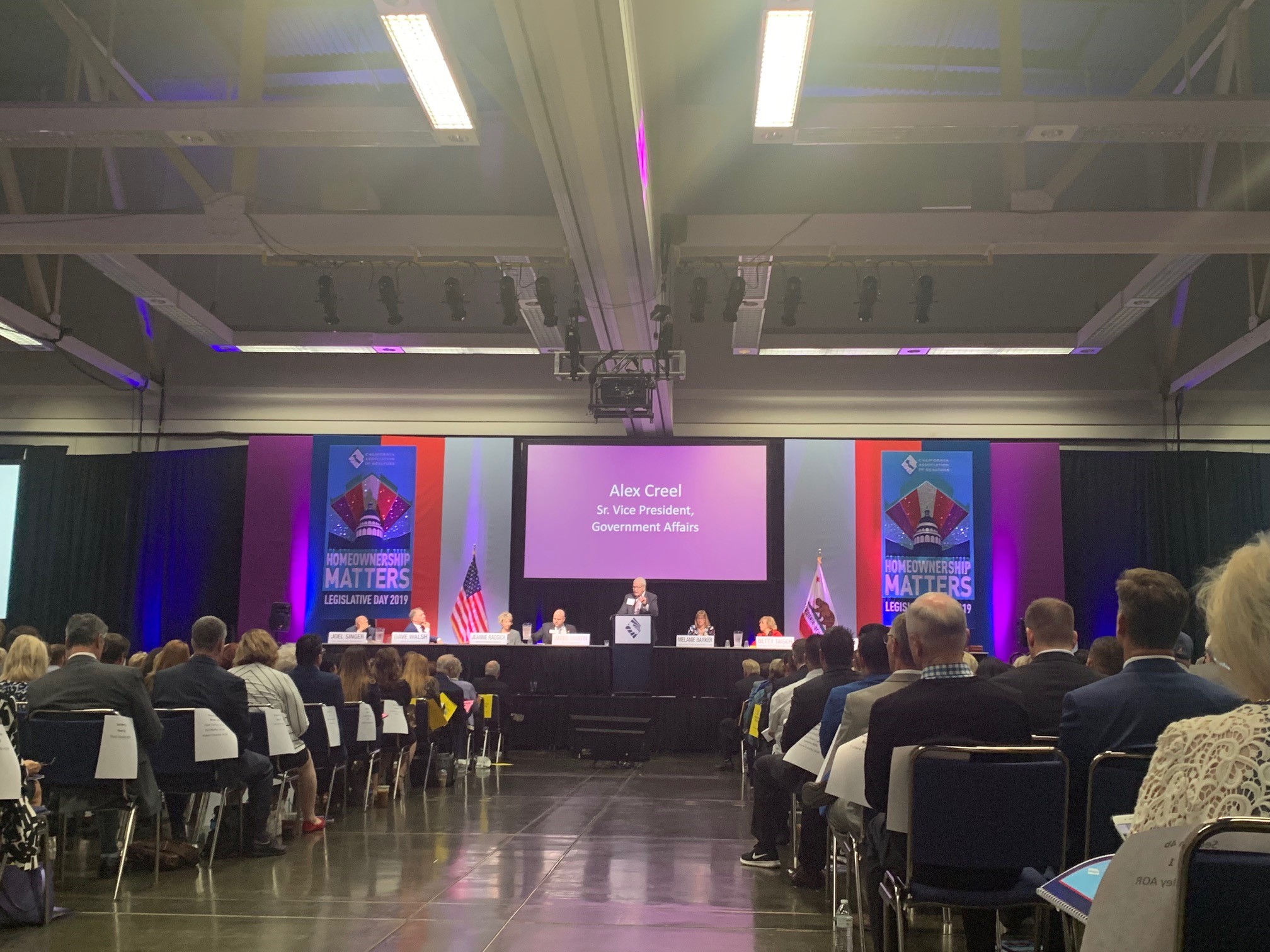 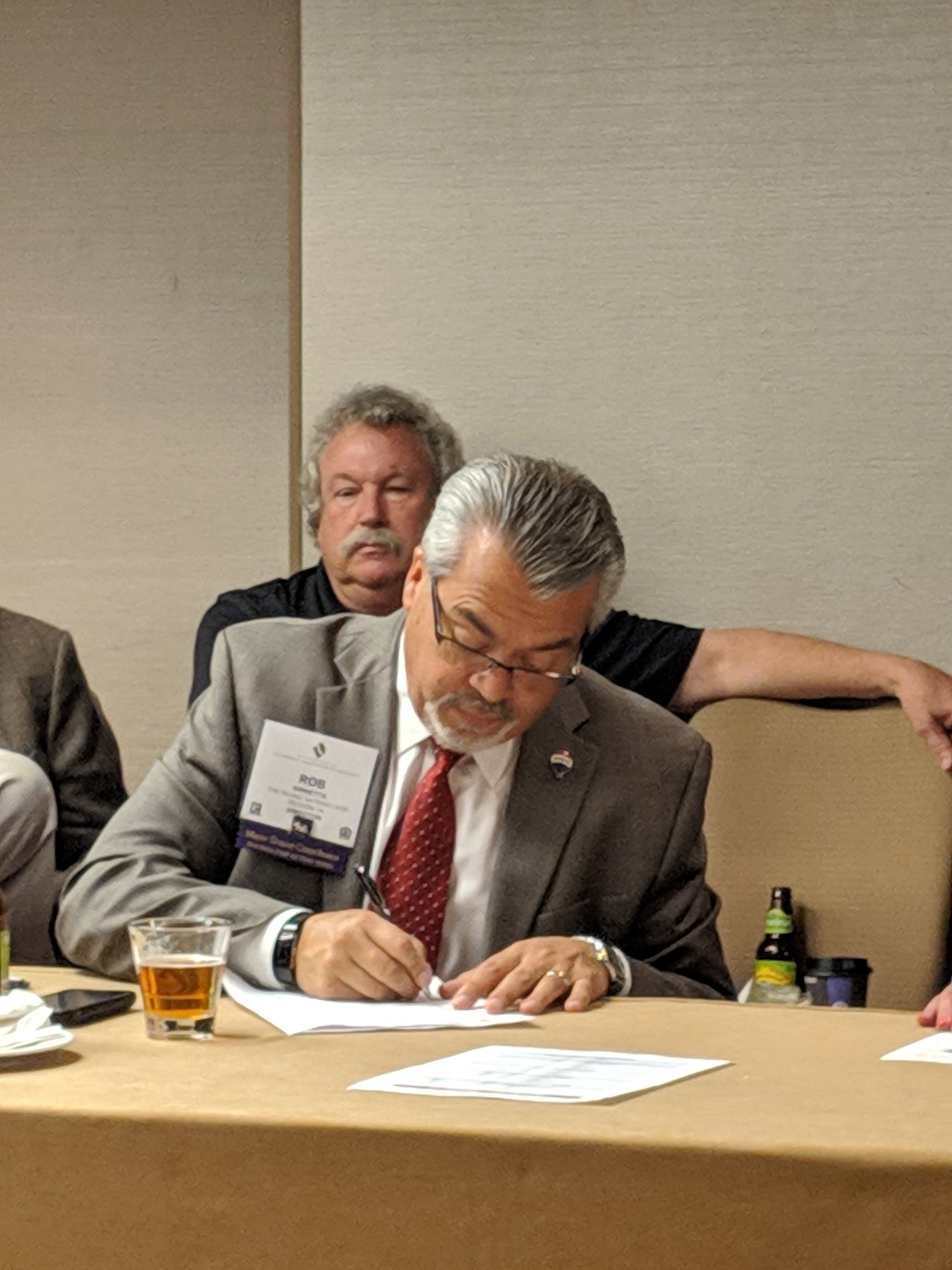 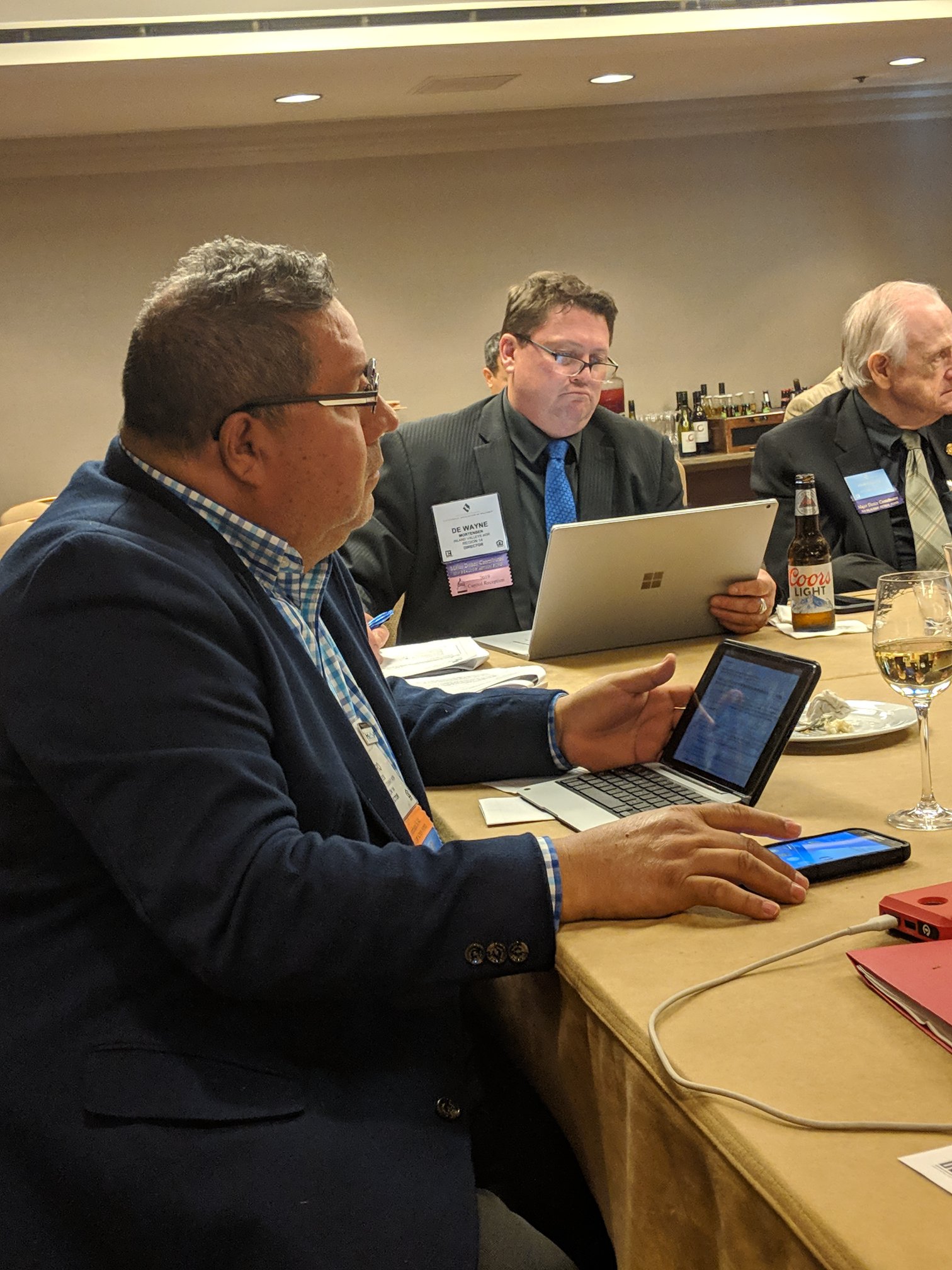 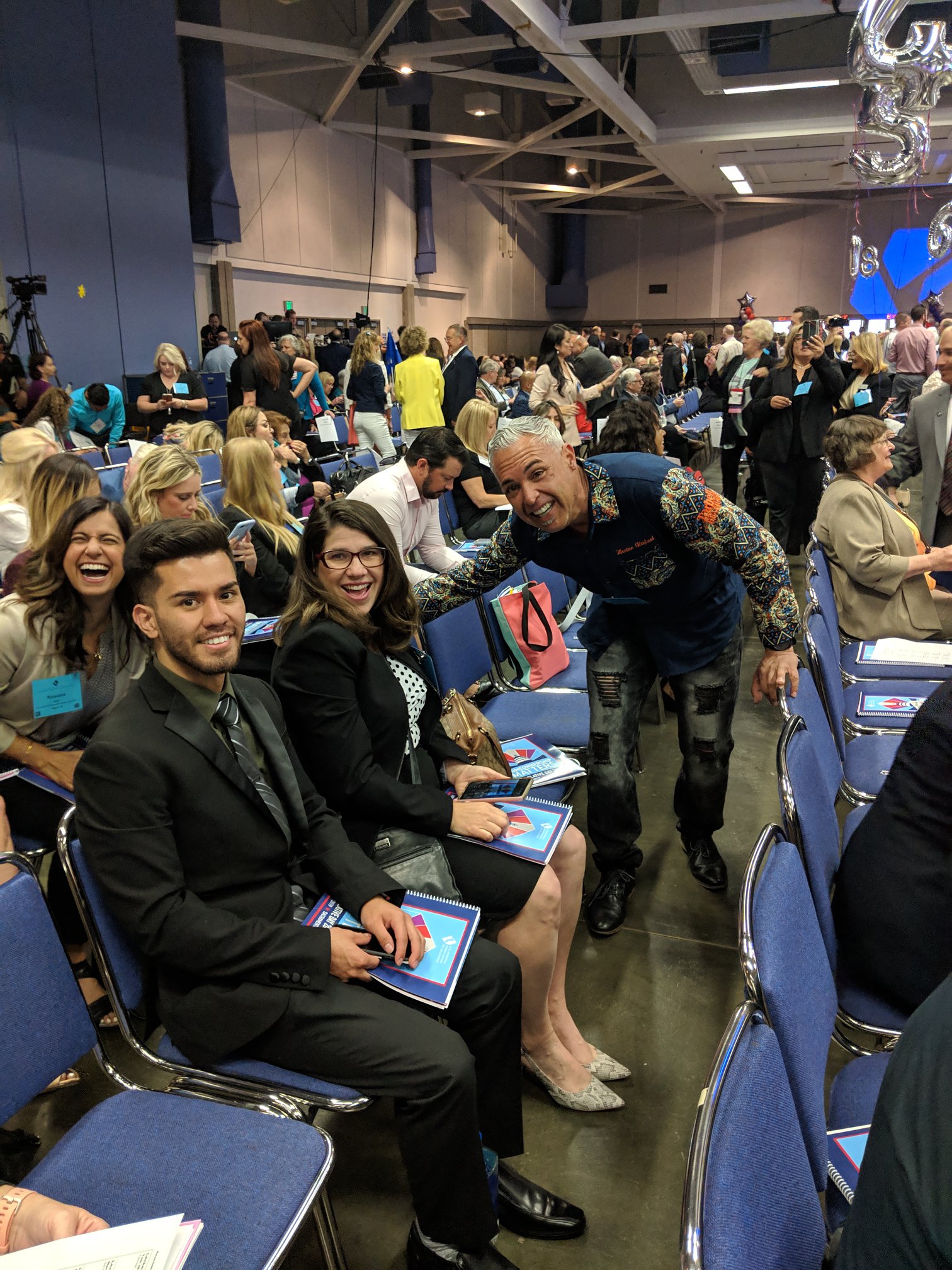 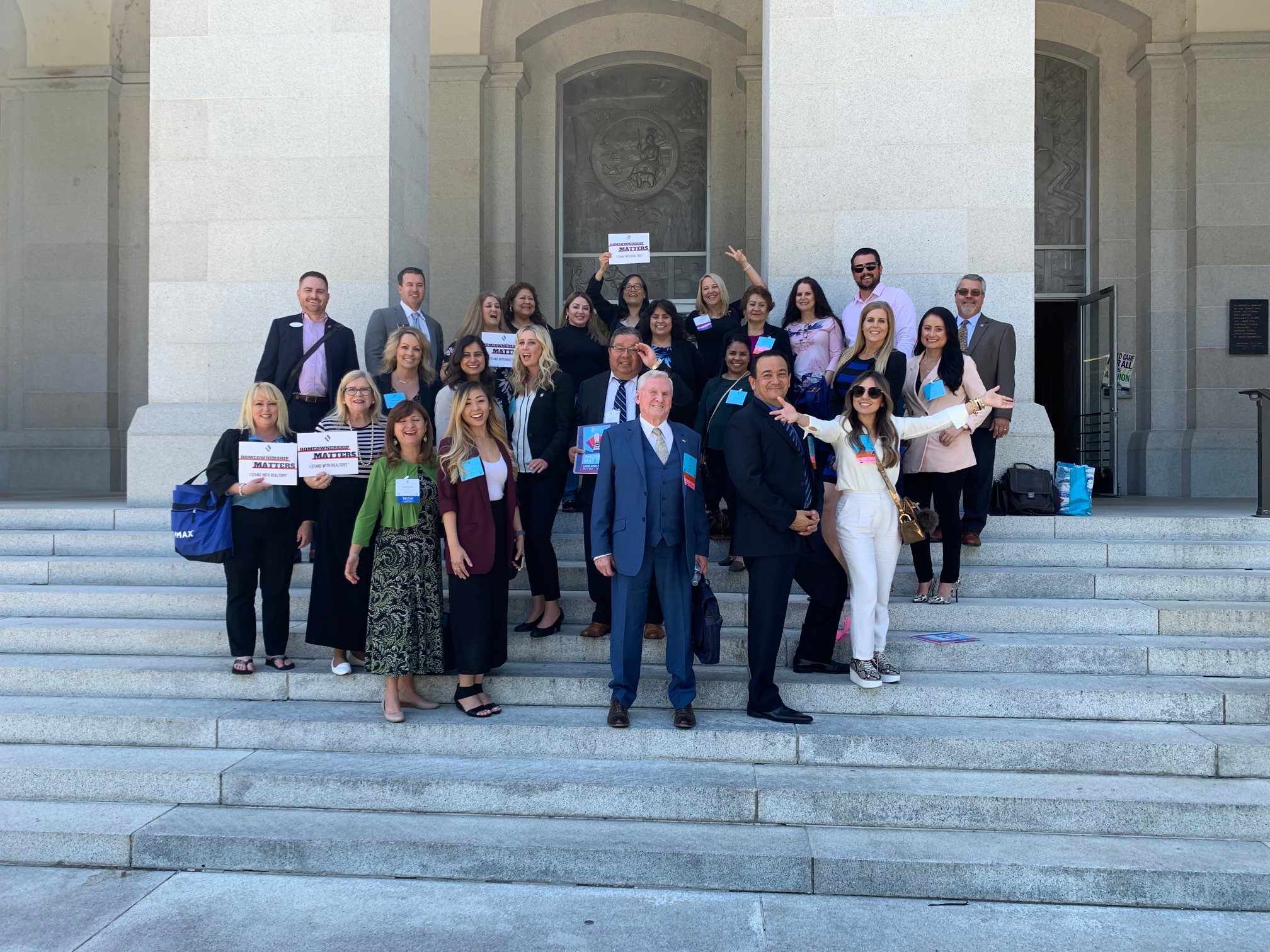 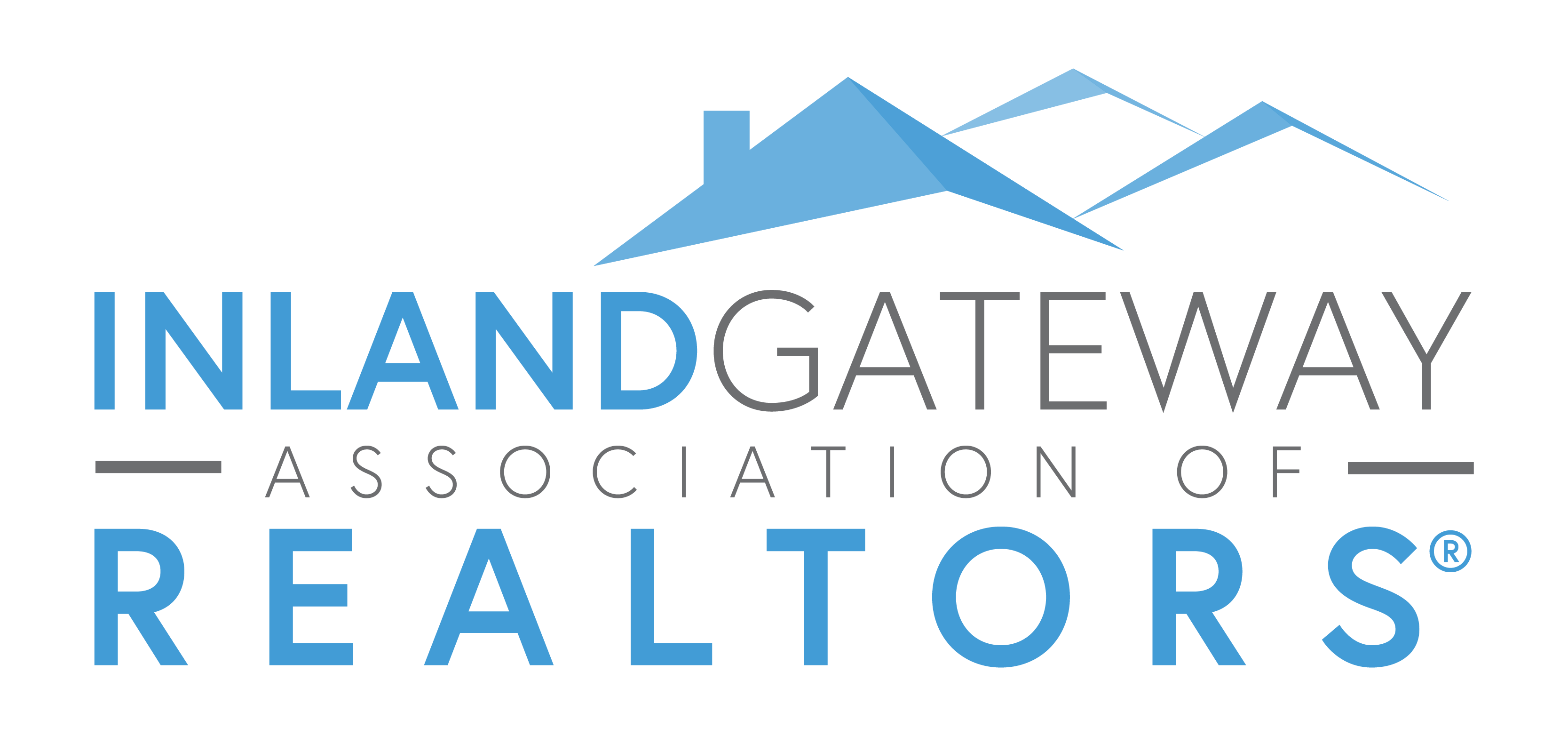 Tony Capitelli
CEO
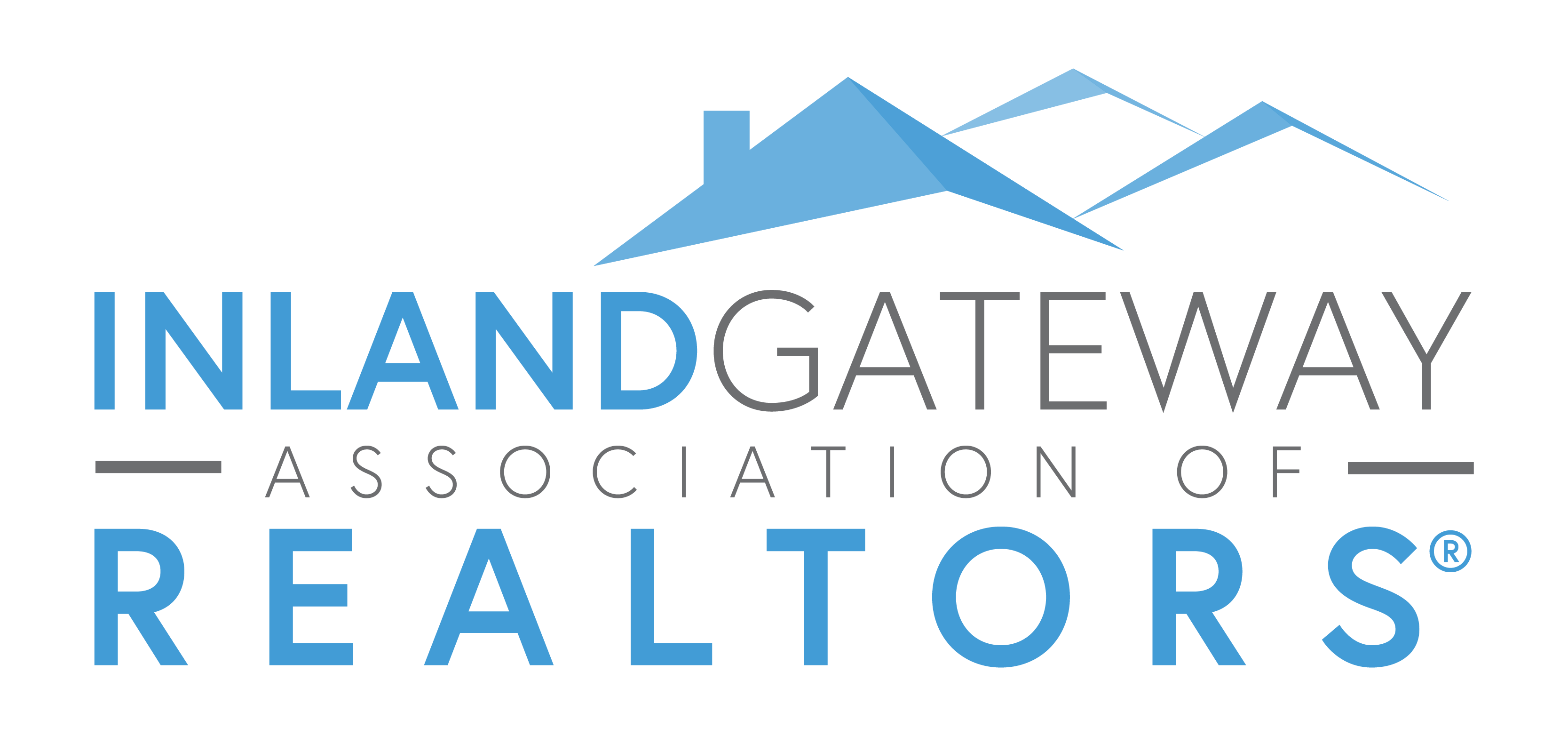 James Free
TIGAR President
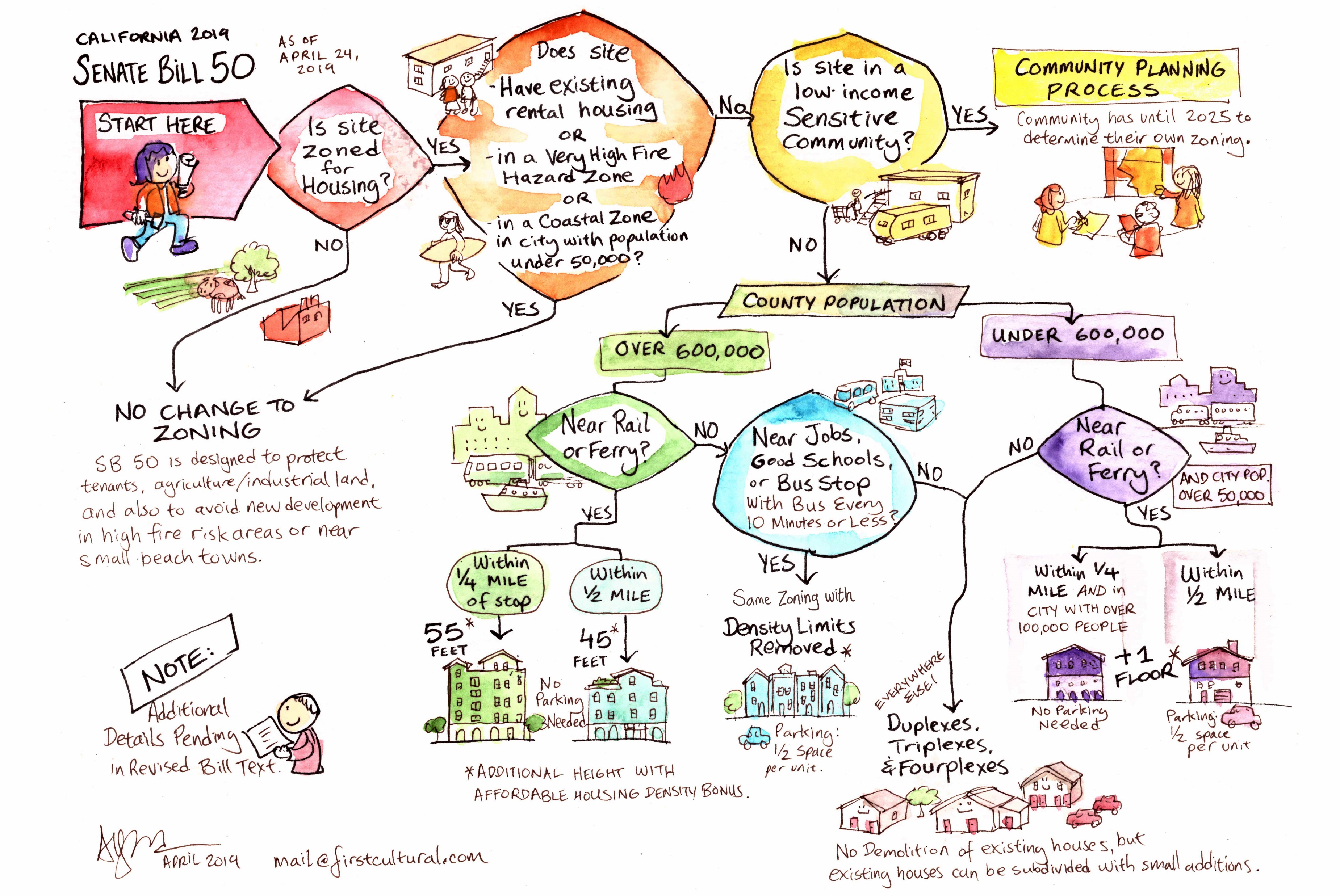 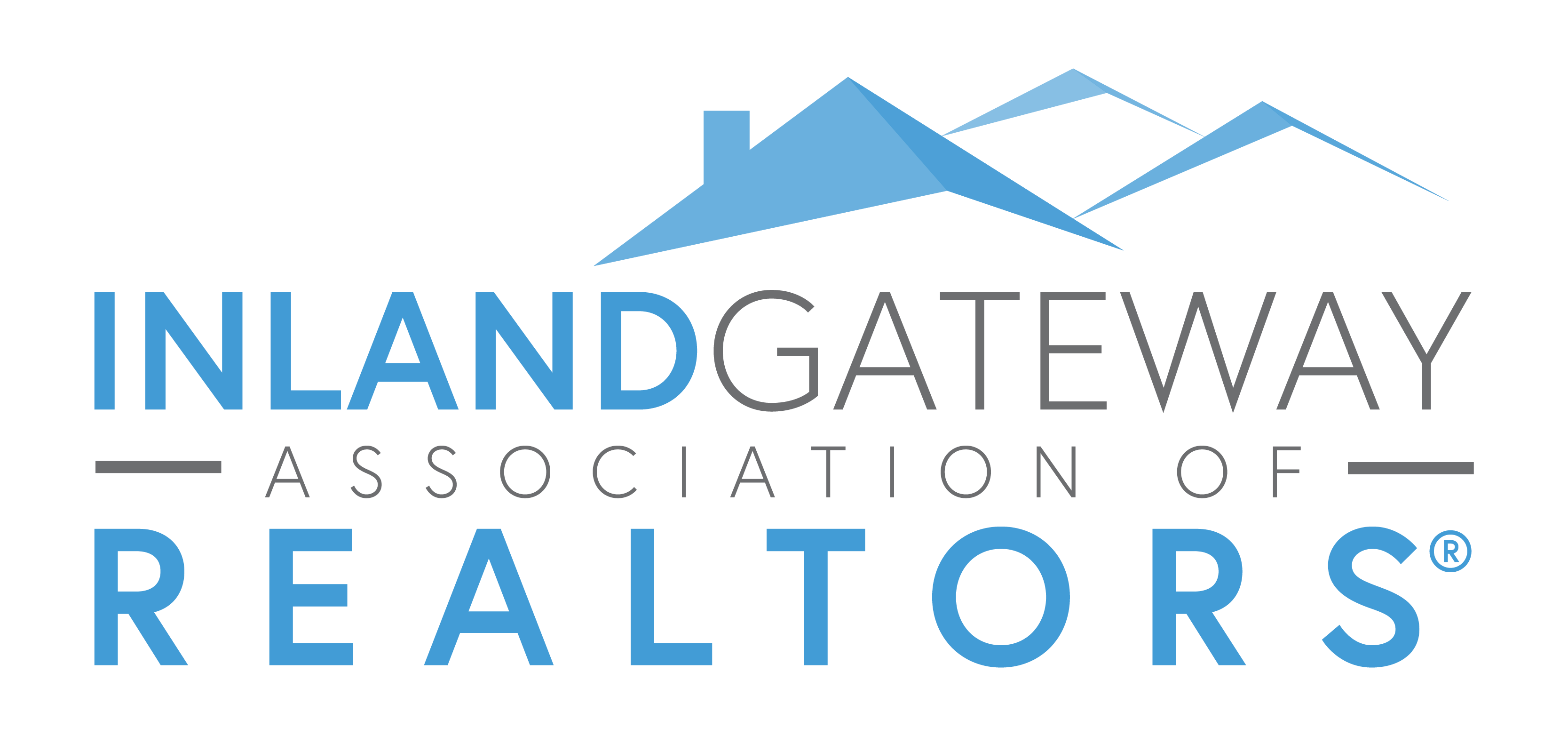 Manny De Silvia
Region 14 Chair
Investment Housing Action Items
1. That CAR Adopt an “OPPOSE UNLESS AMENDED” position on AB 1482 (Chiu), which places a statewide cap on the amount that a rental property owner may annually increase rent. Legislative Committee: Approved
2. That CAR adopt an “OPPOSE UNLESS AMENDED” position on AB 1481 (Bonta) and AB 1697 (Grayson), which prohibit a rental property owner from terminating a lease without just cause. Legislative Committee: Approved
3. That CAR adopt an “OPPOSE UNLESS AMENDED” position on AB 36 (Bloom), which modifies the Costa-Hawkins Rental Housing Act. Legislative Committee: Approved
4. That CAR “SUPPORT” SB 521 (Portantino), which establishes a tax credit for rental property owners for dwellings or units that are rented or leased to persons receiving assistance under Section 8. Legislative Committee: Approved
5. That CAR adopt a “WATCH” position on AB 1110 (Friedman), which heightens notice requirements for a rental property owner of a residential dwelling with a month-to-month tenancy who increases the rent by more than 10%. Legislative Committee: Approved
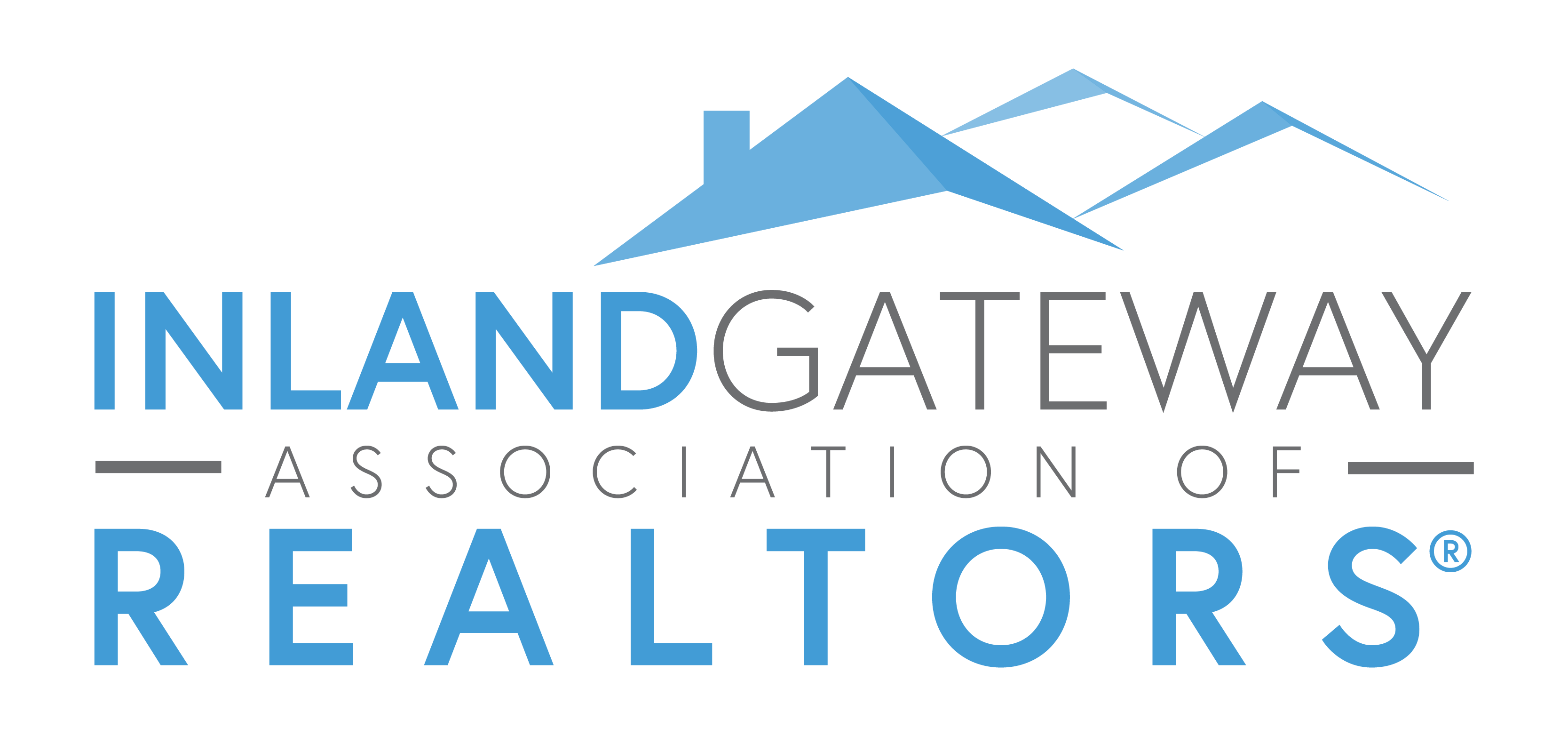 Jackie Barndollar Landry
CAR Director
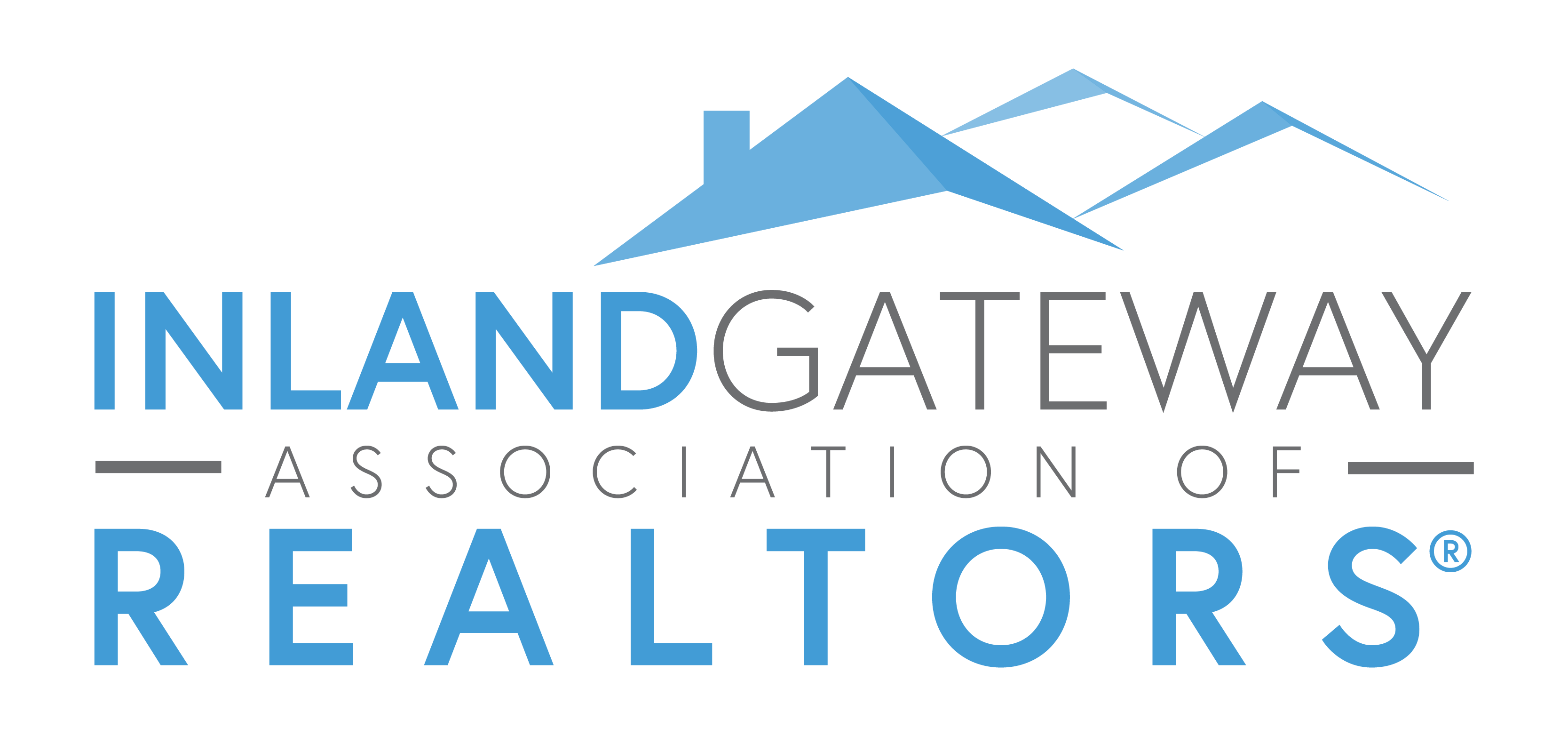 Adriana Nagel
CAR Director
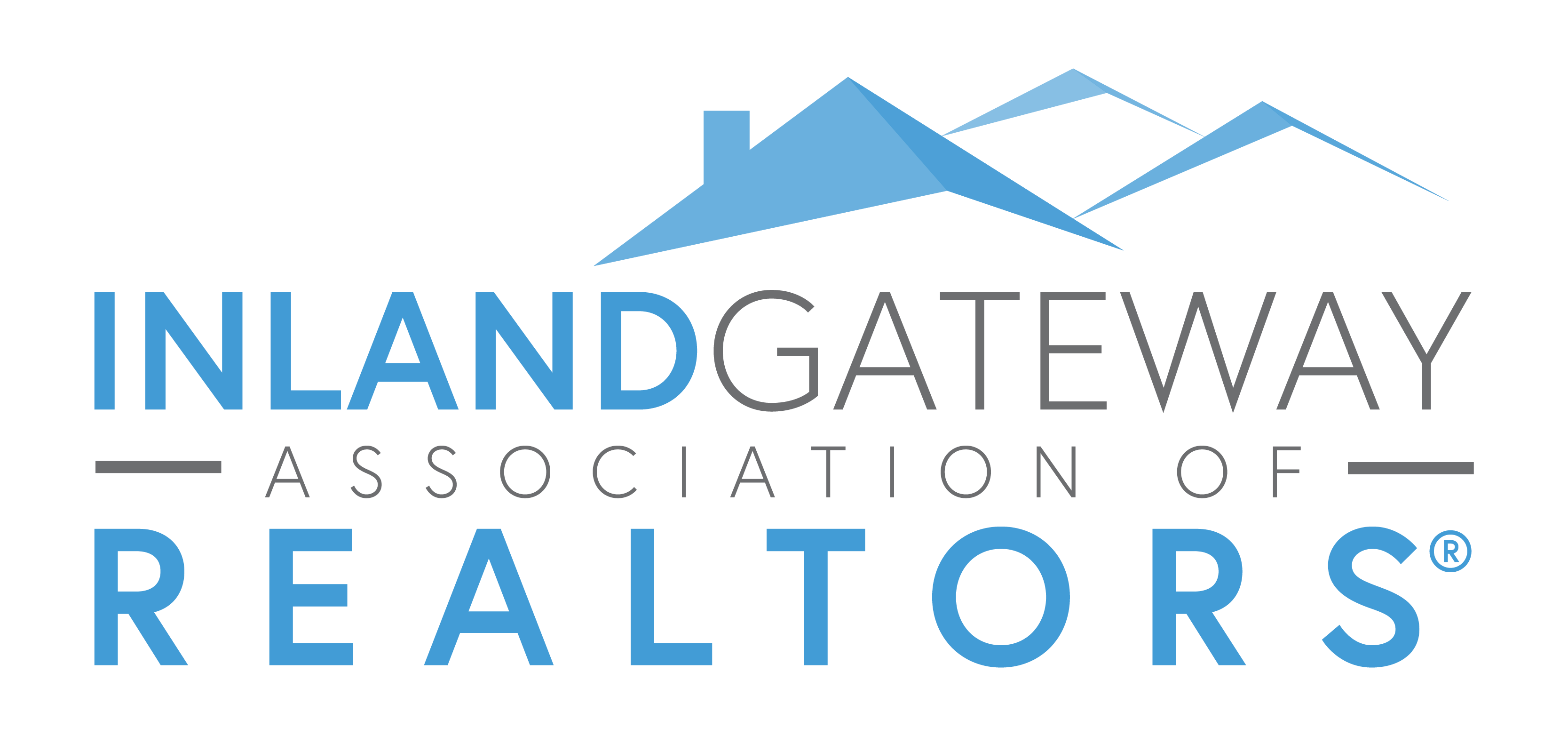 Jeannie Hallgrimson
CAR Director
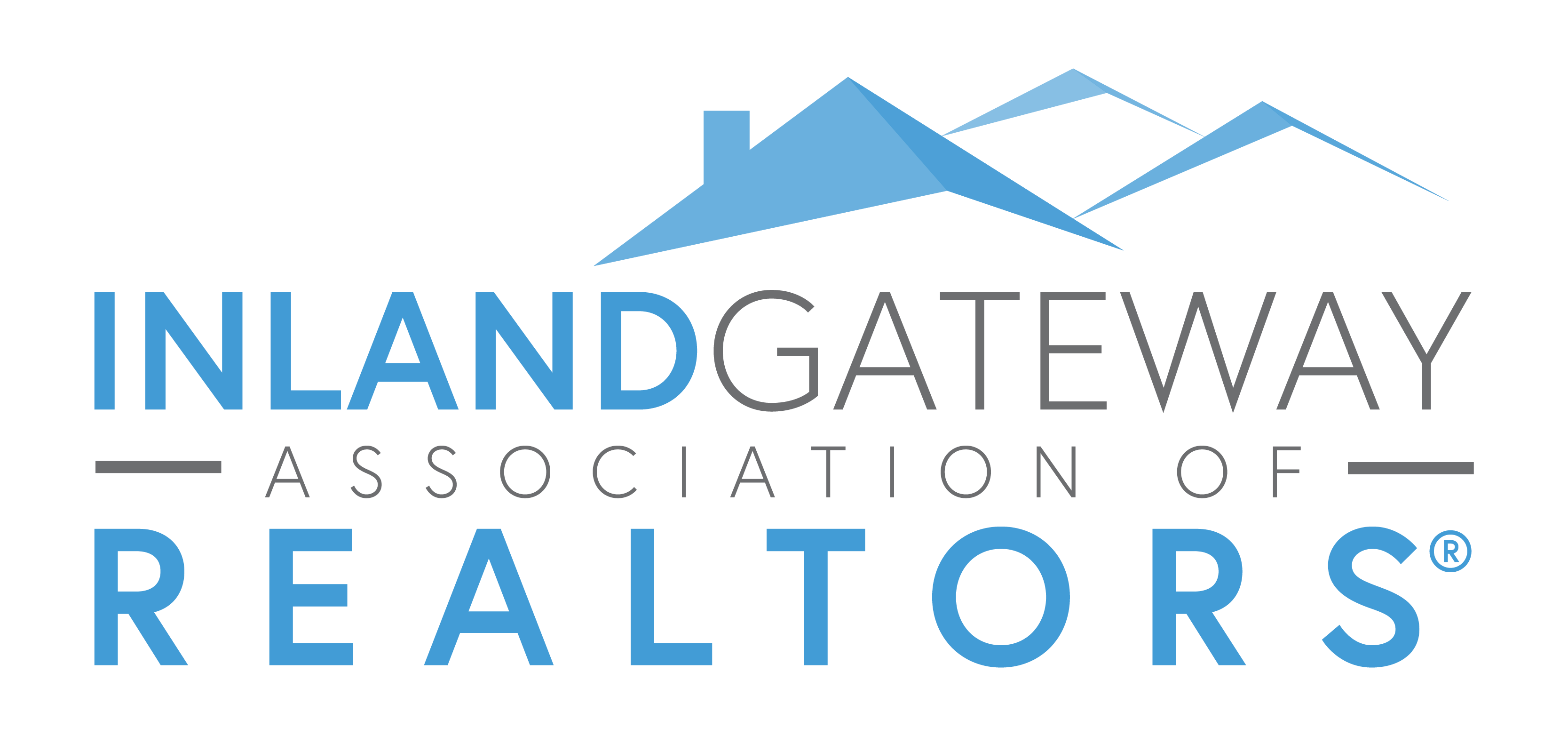 Lazaro Morales
CAR Director
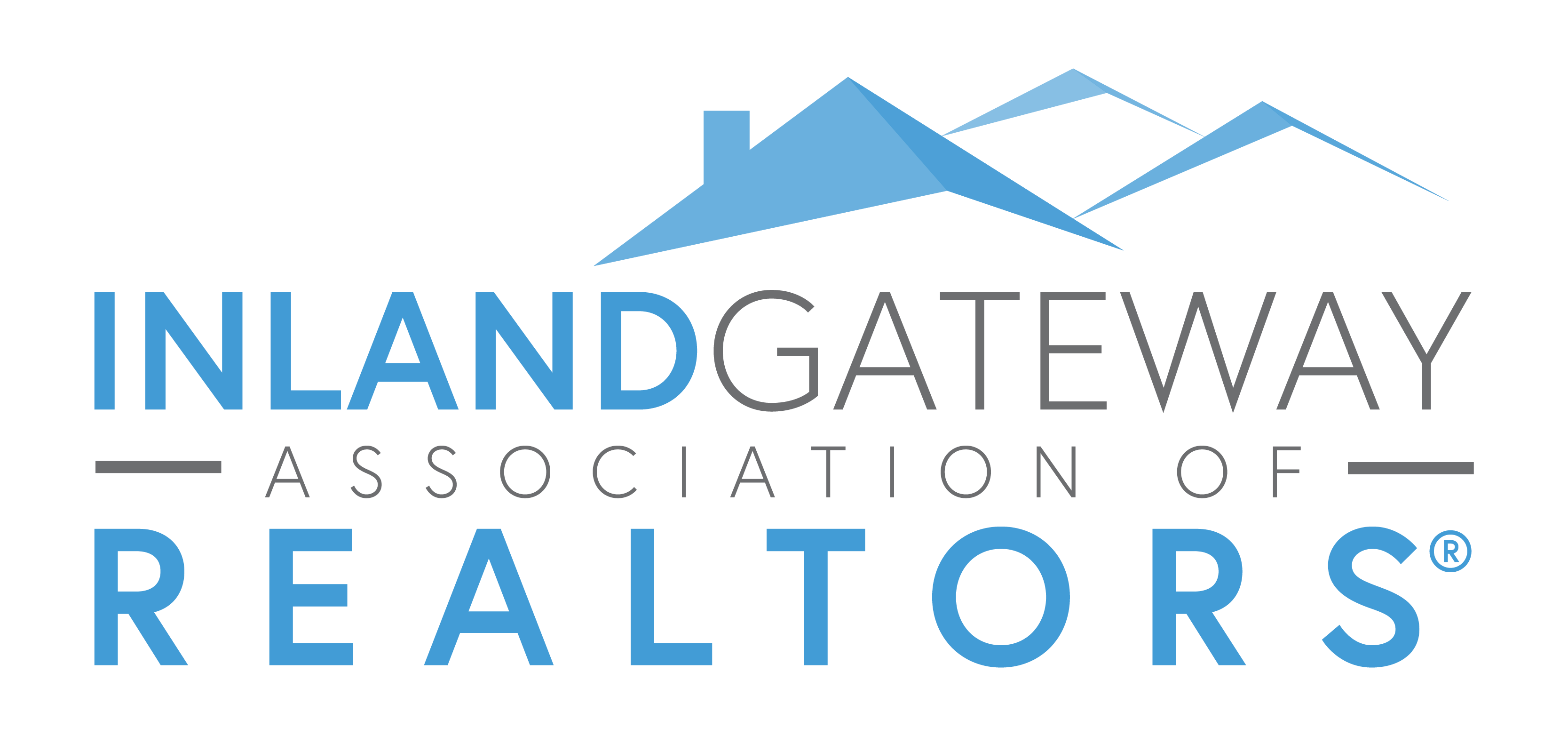 Sarah Oswald
CAR Director
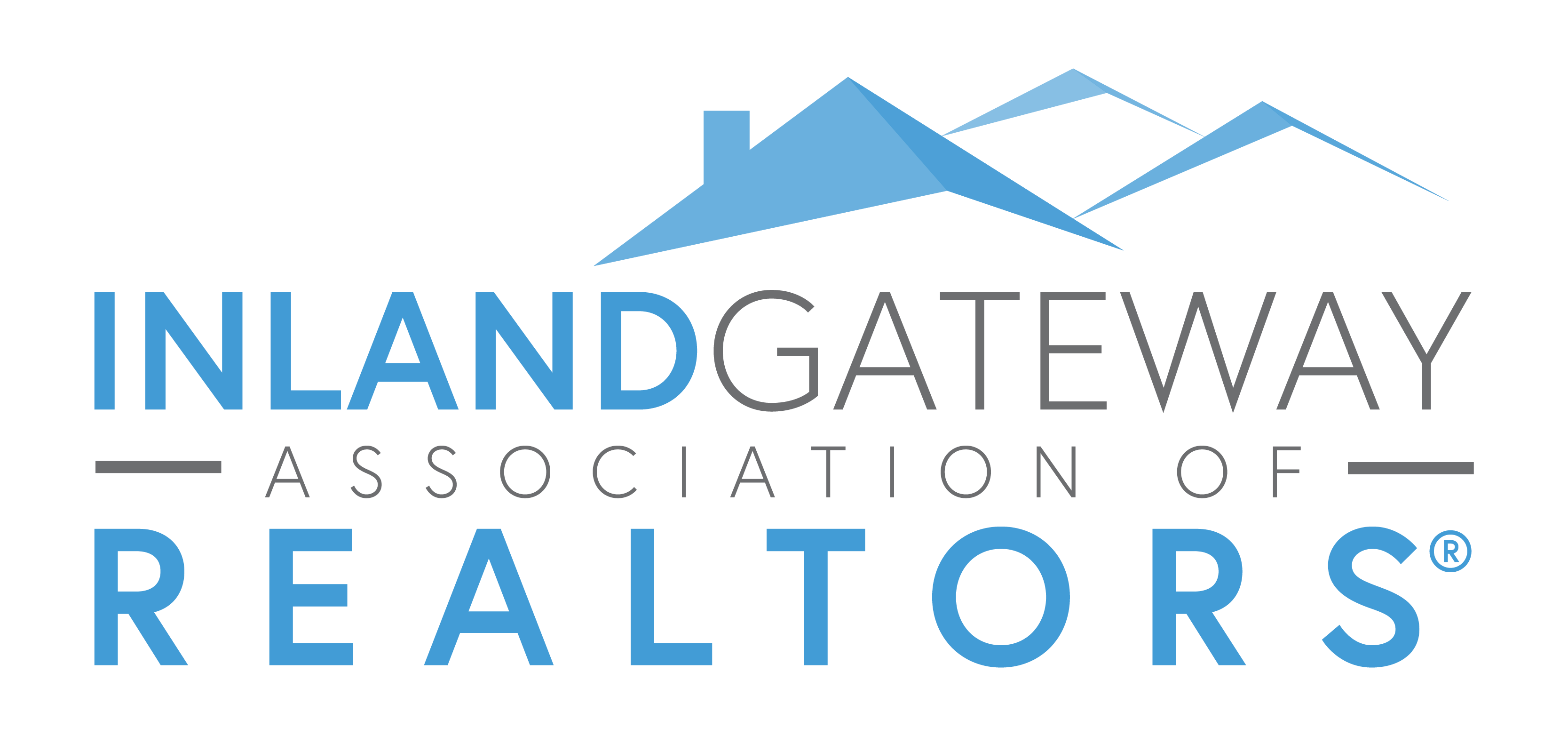 Rob Arrietta
CAR Director
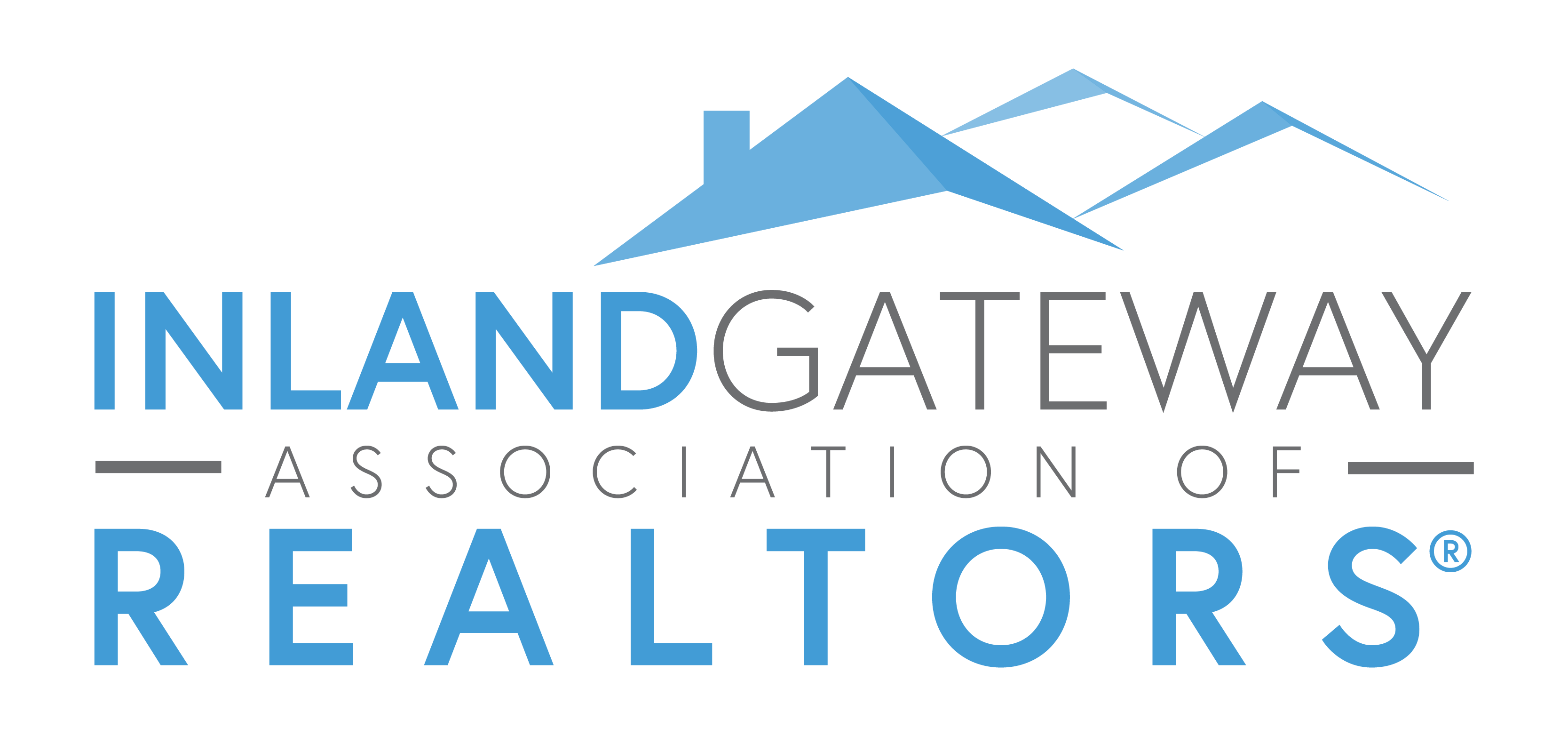 Frank Nelson
NAR & CAR Director
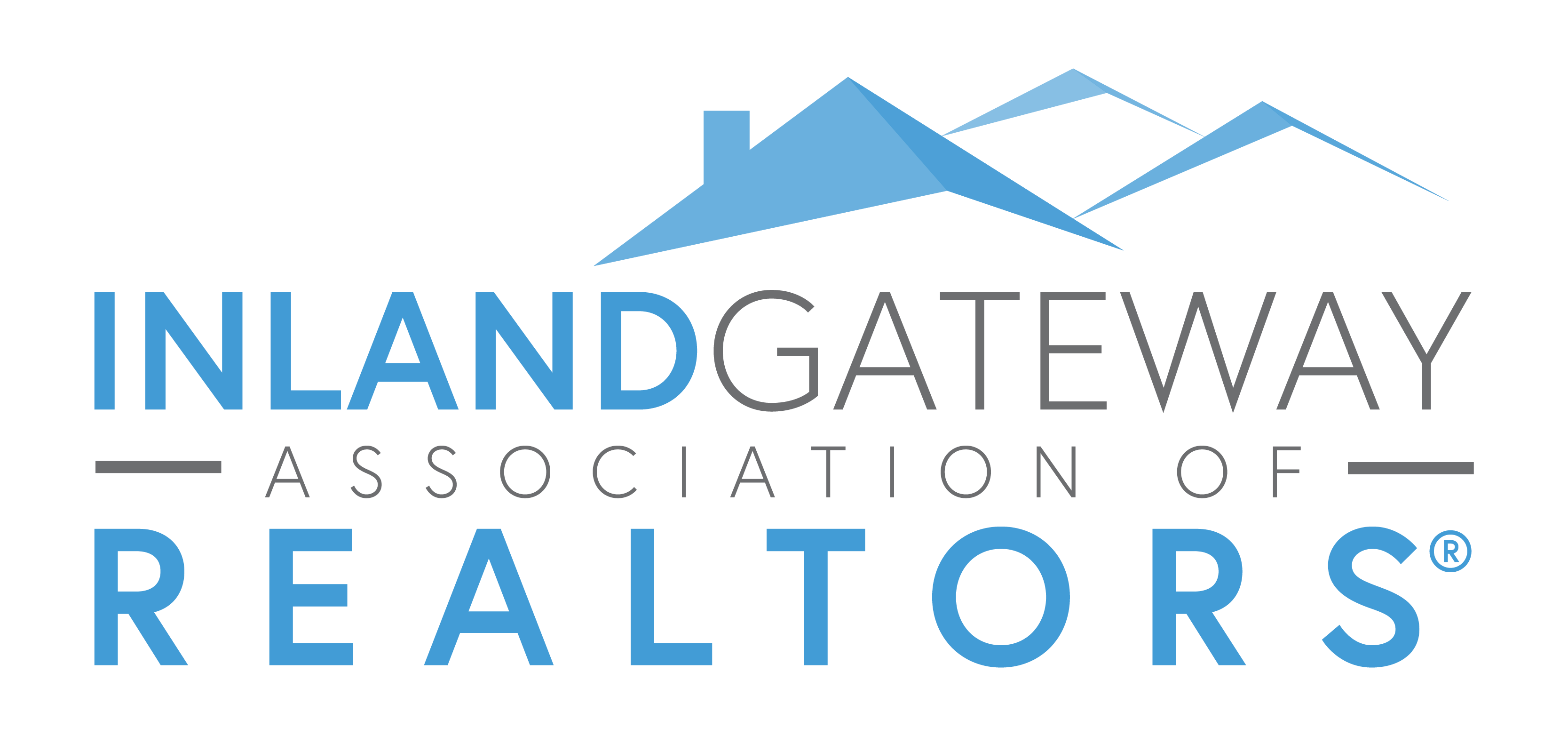 Jessica Fragoso
YPN Chair